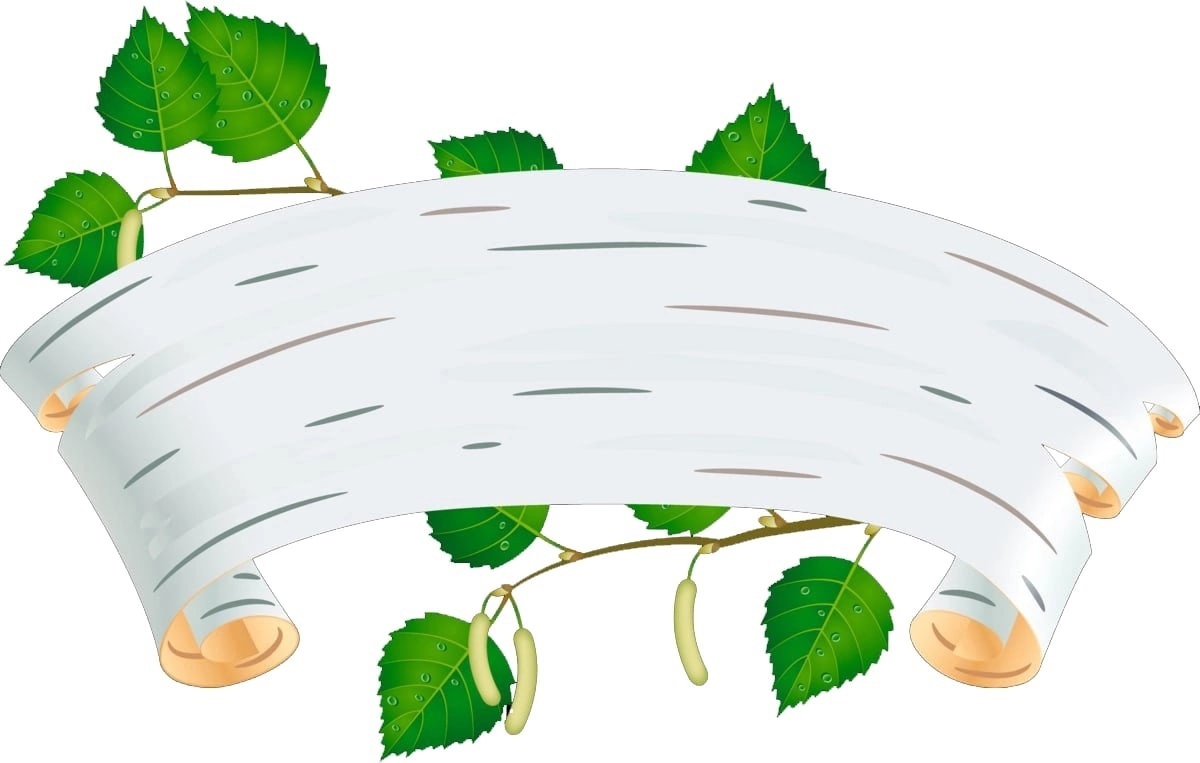 Районный конкурс «Доброволец года – 2022»Номинация «Лучшее волонтерское объединение»Организация: МБОУ ДО Центр творчества «Мастер»Руководитель волонтерского движения: Котелевец О.А.
Волонтерское движение «Дети Югры»сп. Приполярный, Березовский район
Участие в экологической акции «Чистые игры» по сбору мусора
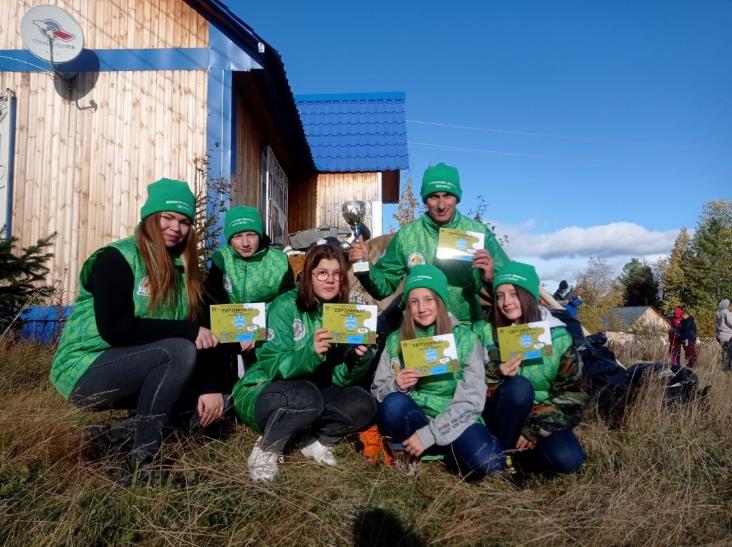 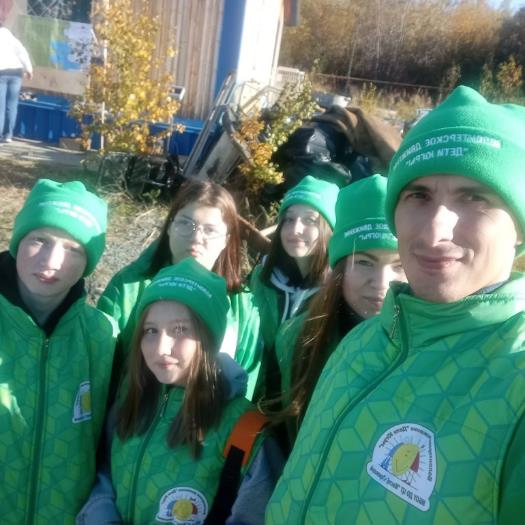 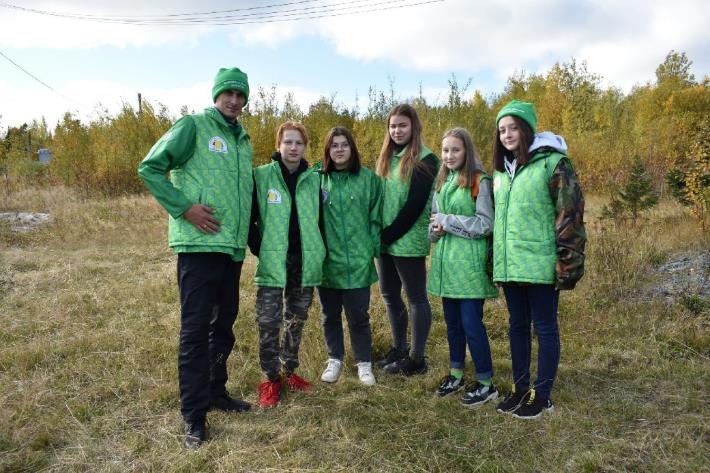 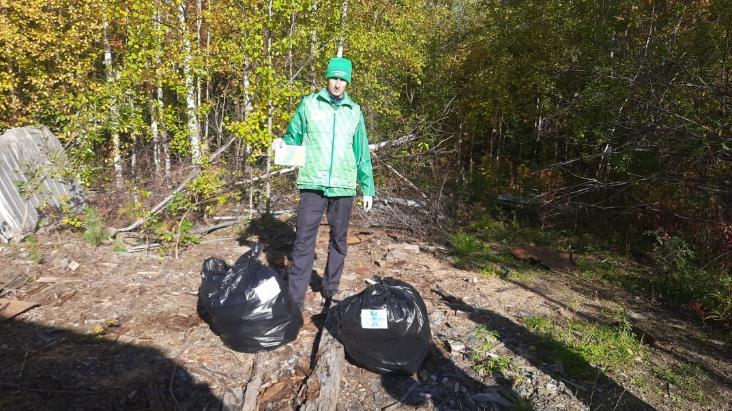 Осенняя уборка памятника ВОВ
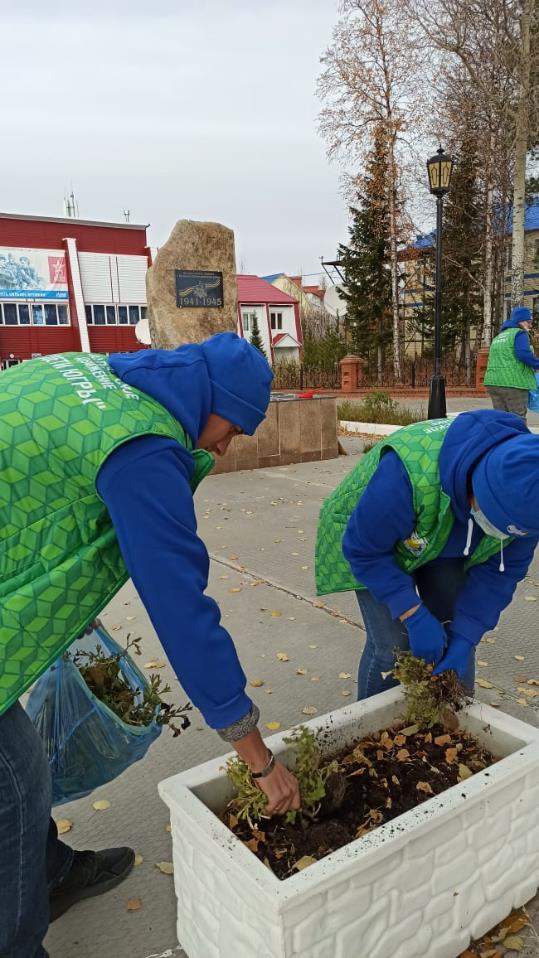 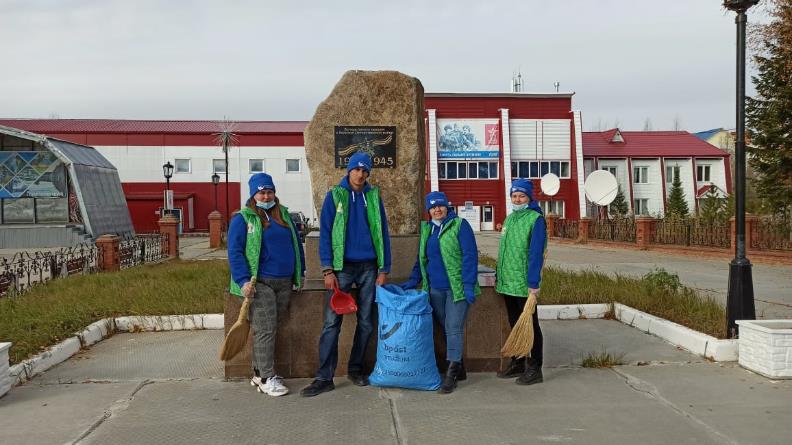 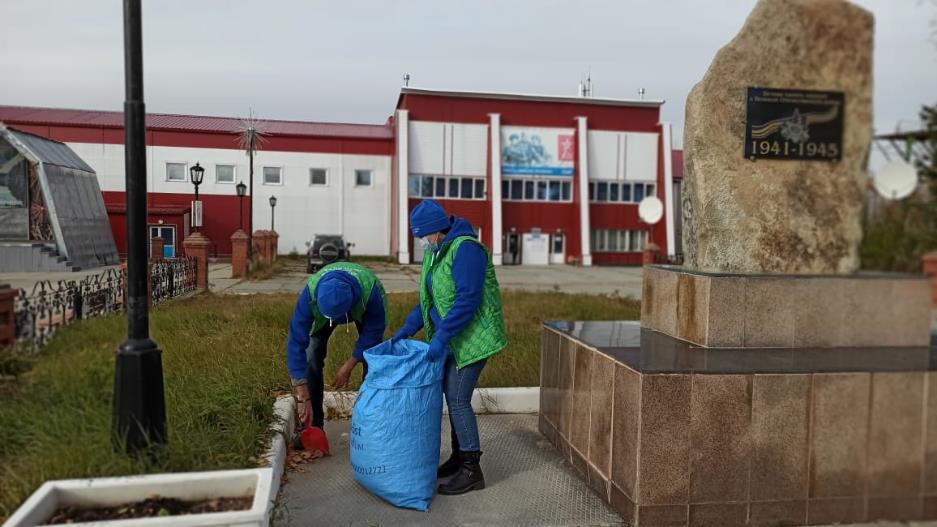 Всероссийская акция «Капля Жизни», посвященная трагическим событиям в г. Беслан
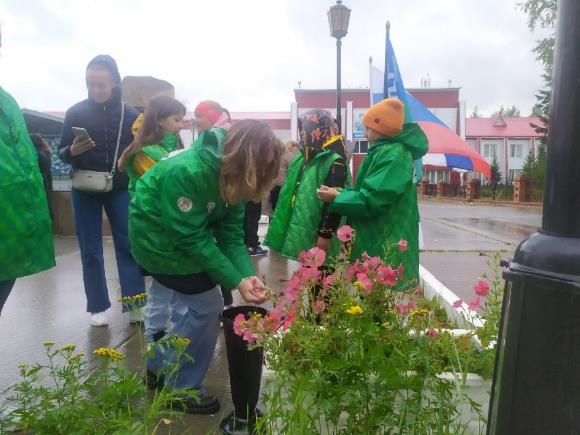 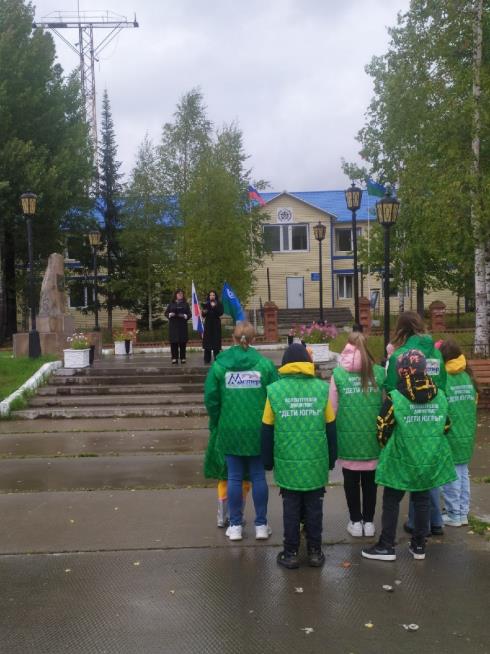 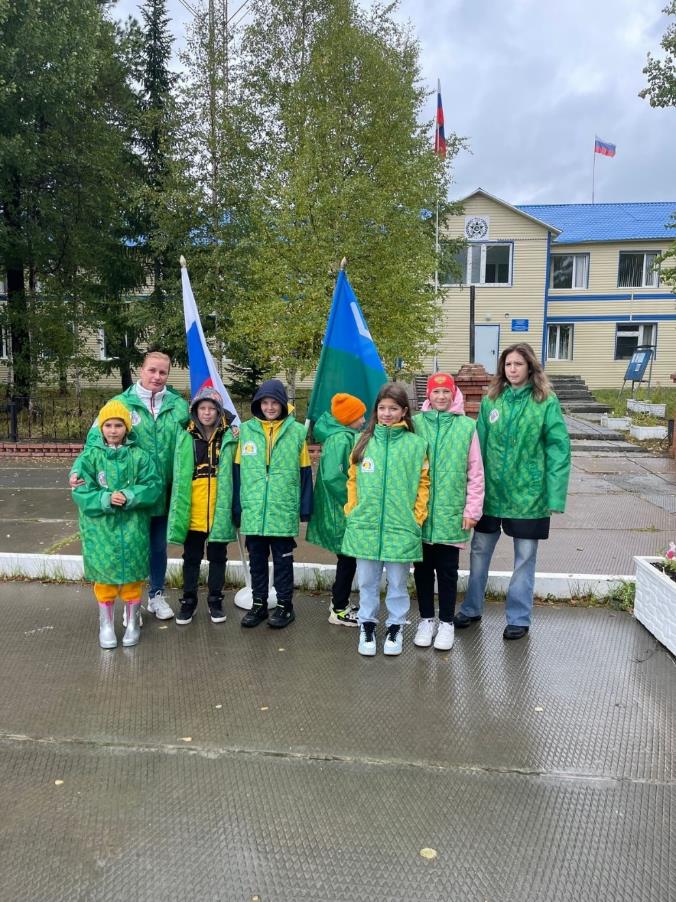 Всероссийская акция «Формула Мира», посвященная Дню Мира
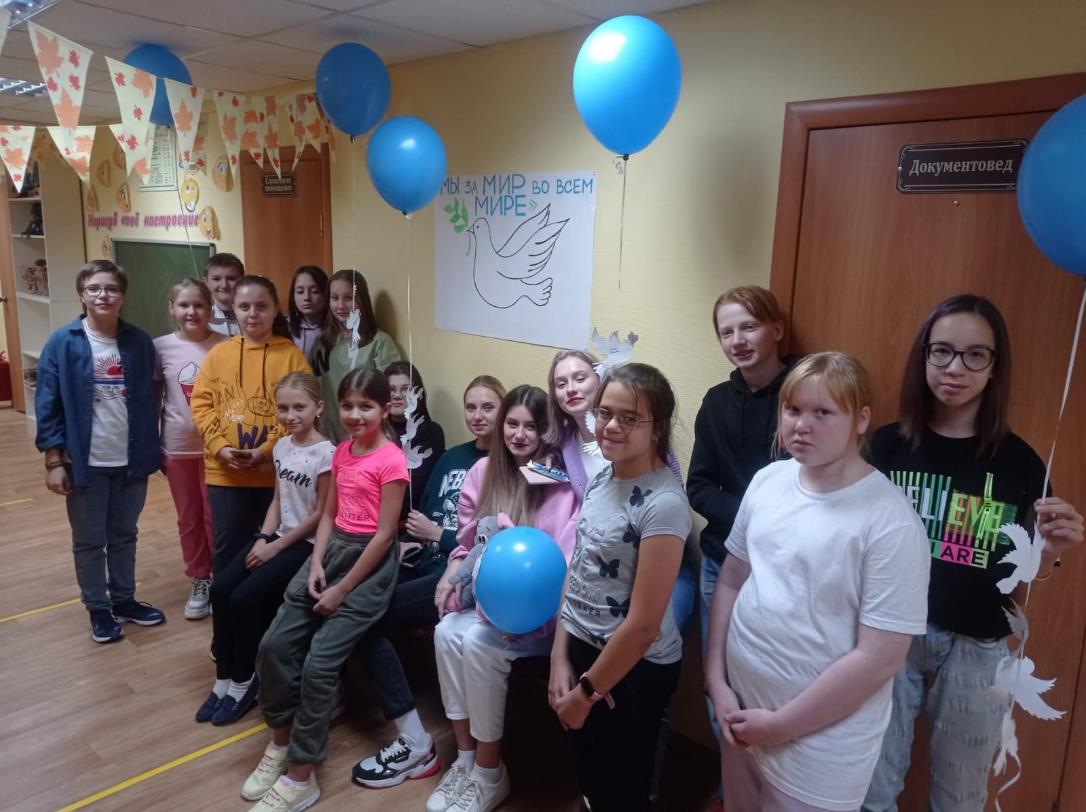 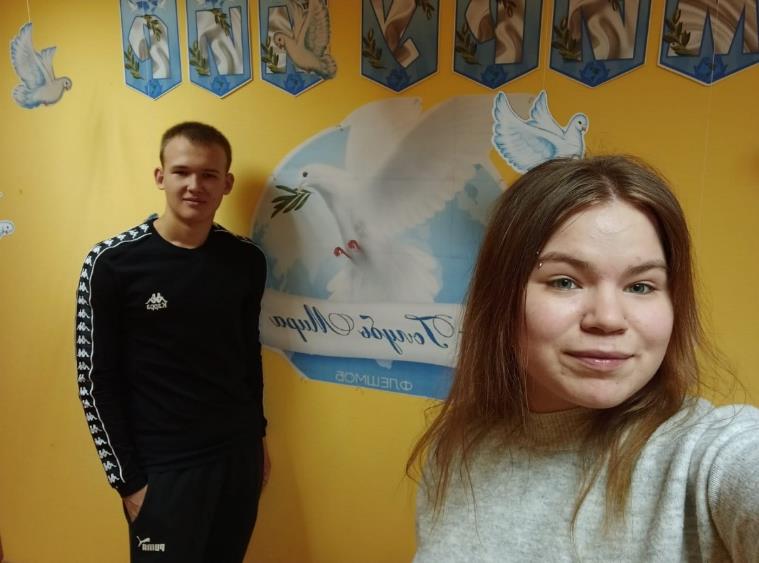 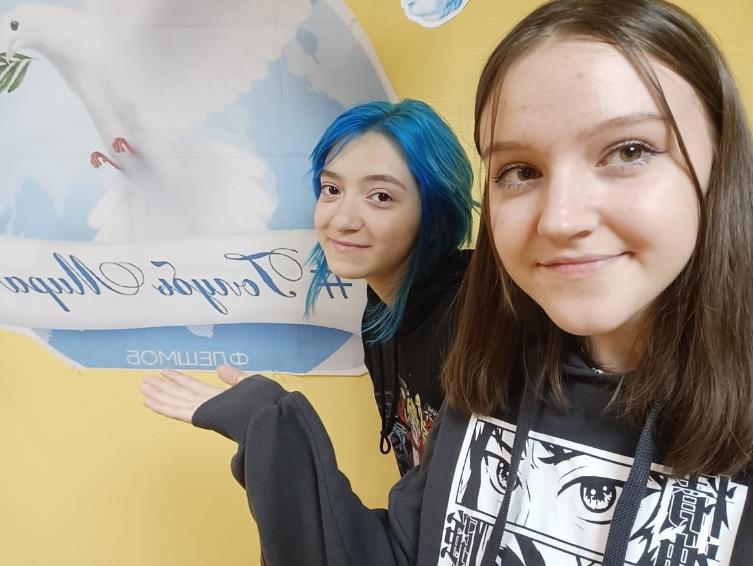 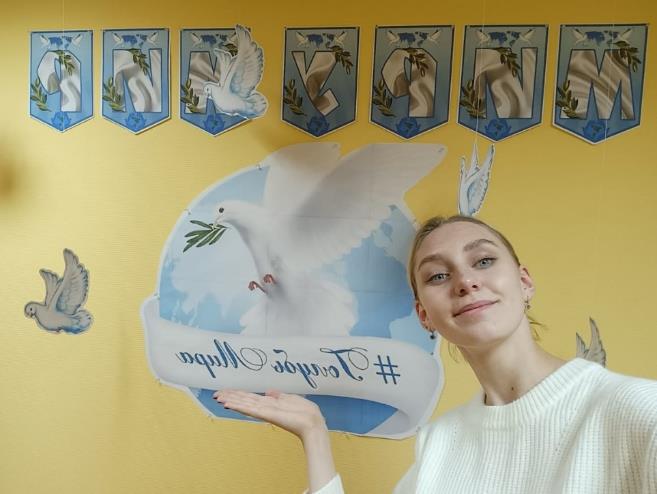 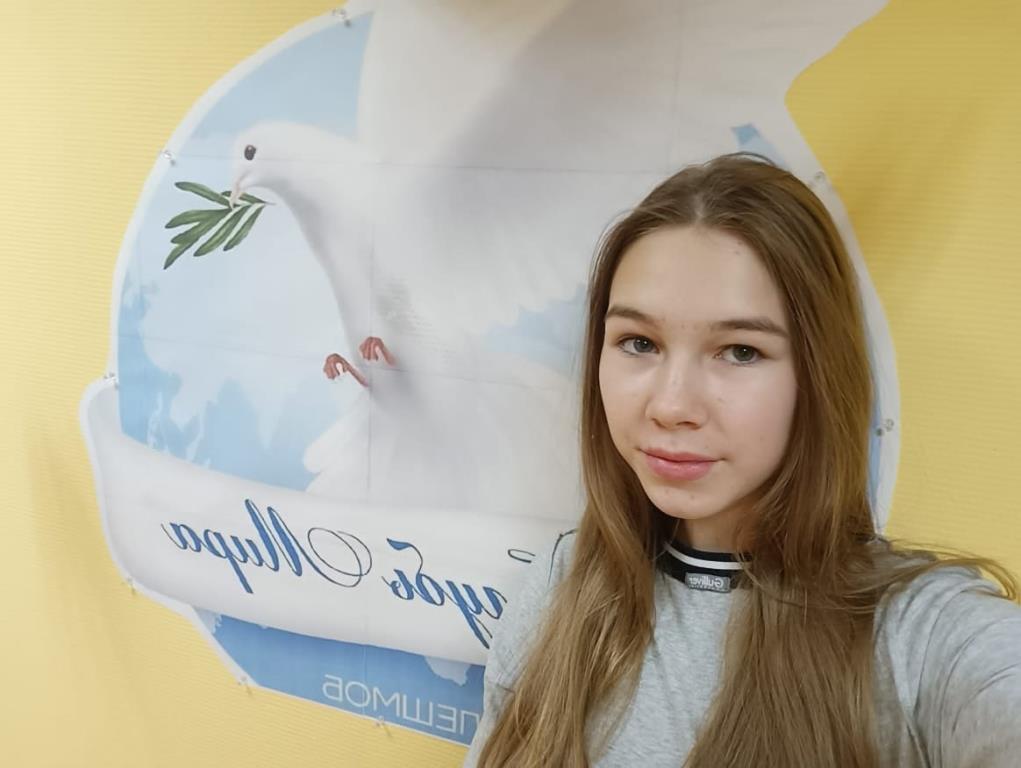 Акция «Добрые руки», посвященная Дню пожилого человека. Изготовление открыток для пожилых людей, проживающих в домах престарелых
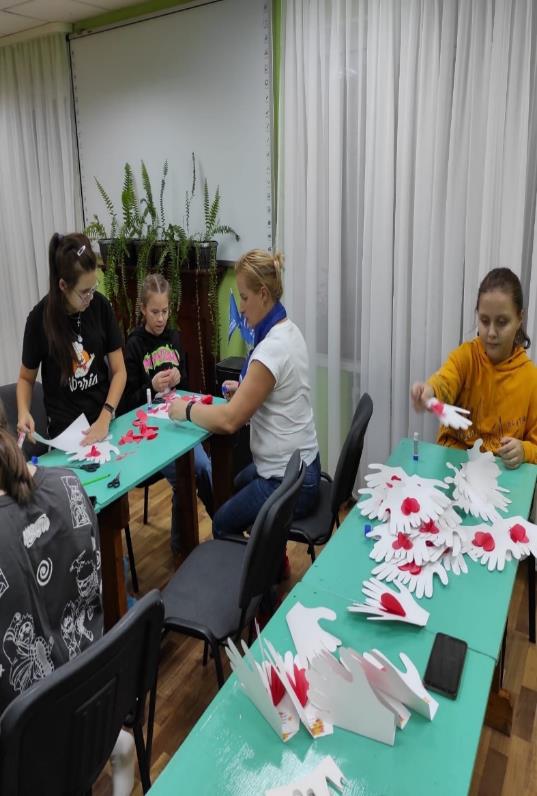 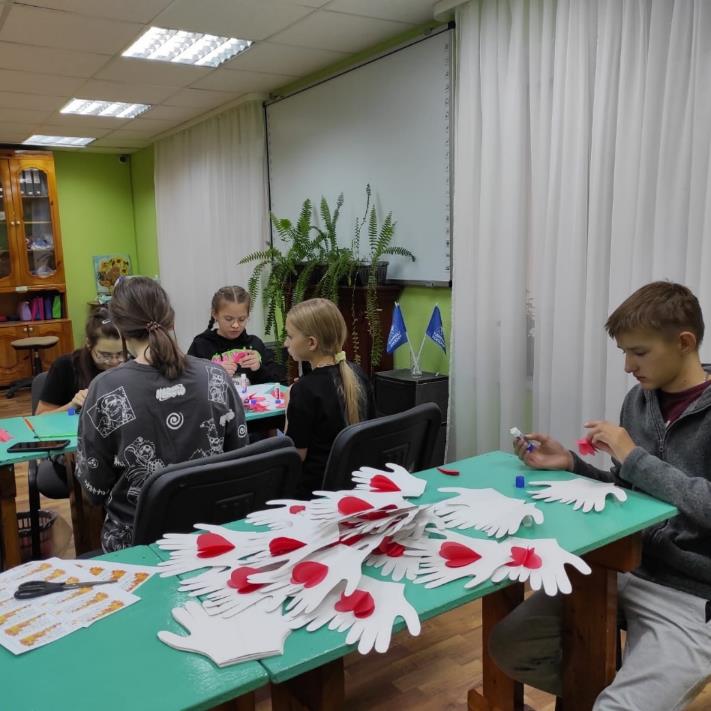 Окружная акция «Добрая почта» (осень)
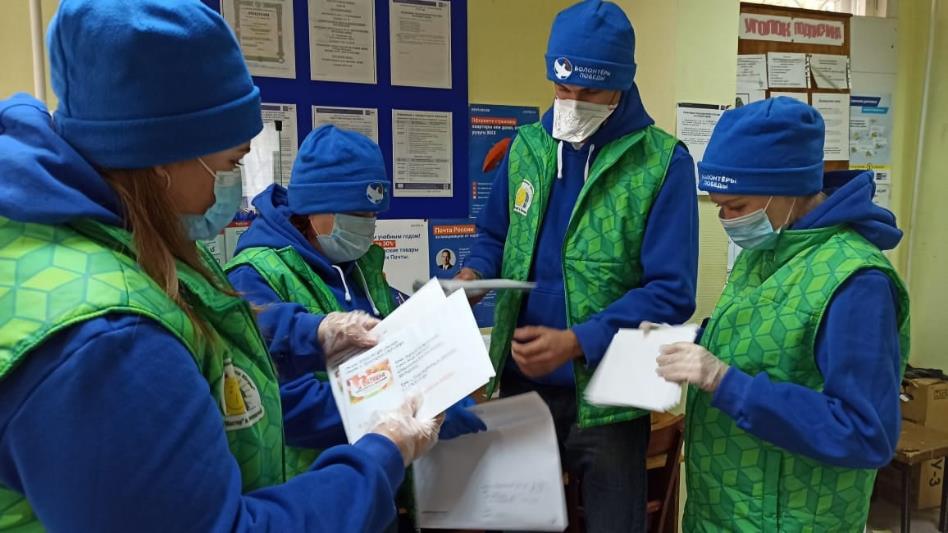 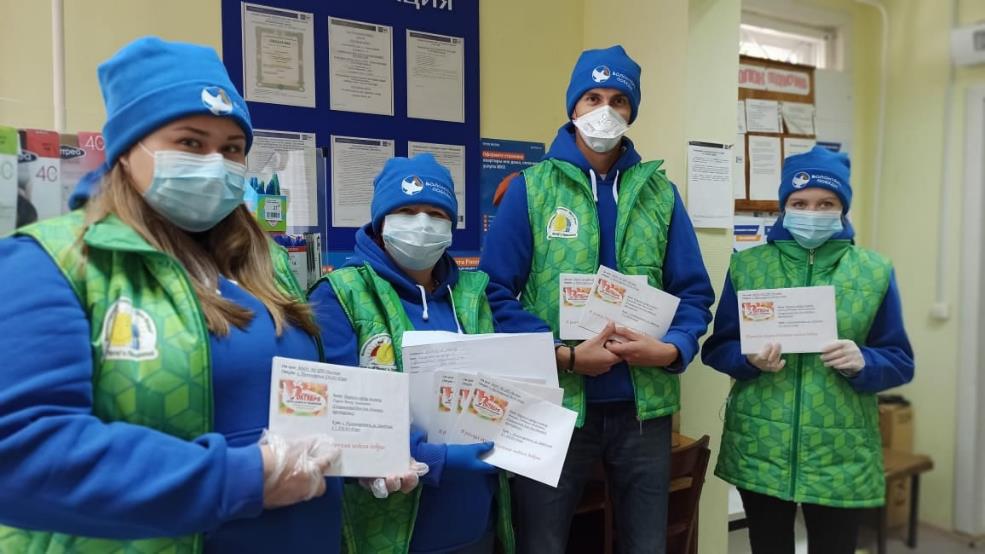 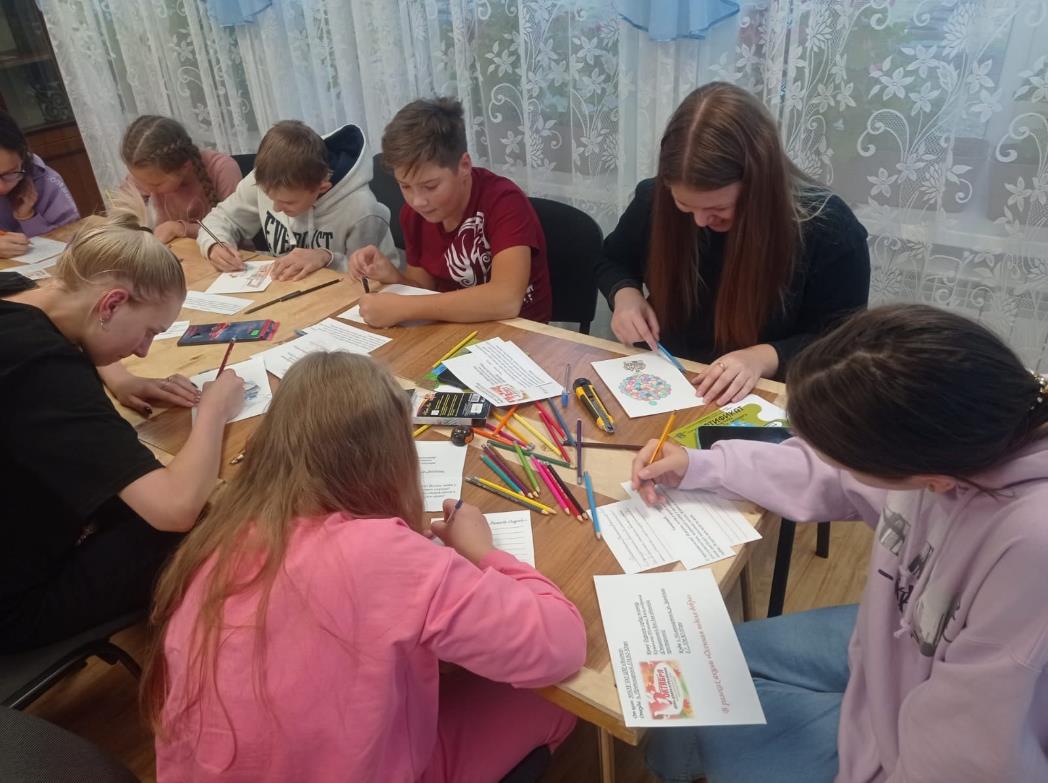 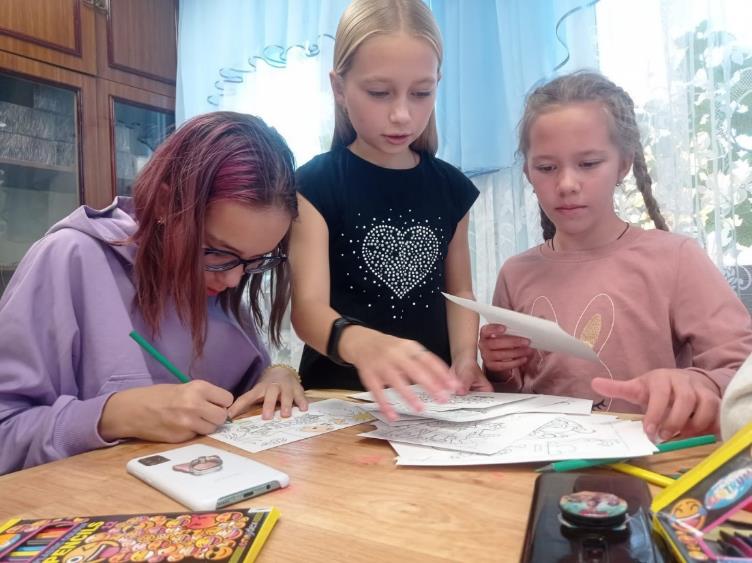 Обратная связь
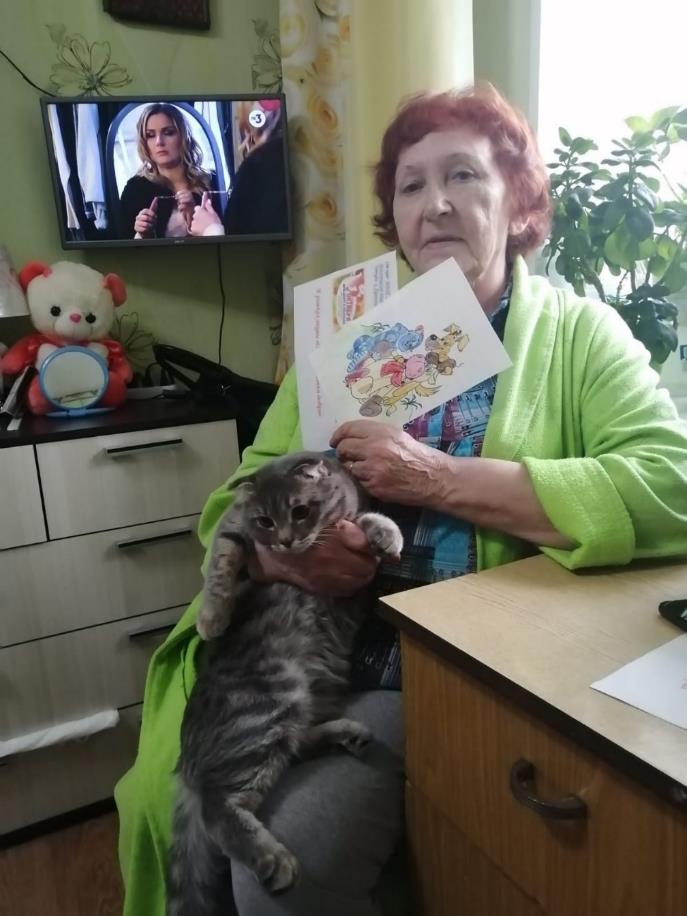 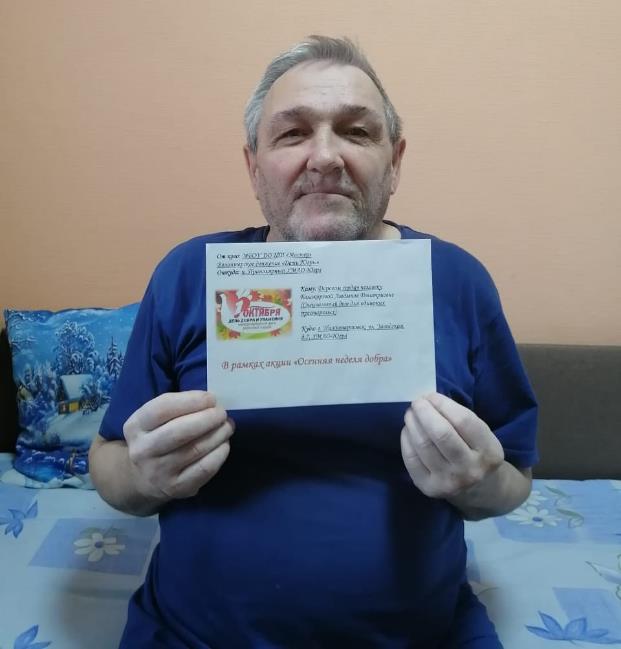 Окружная акция «Добрая почта» (зима)
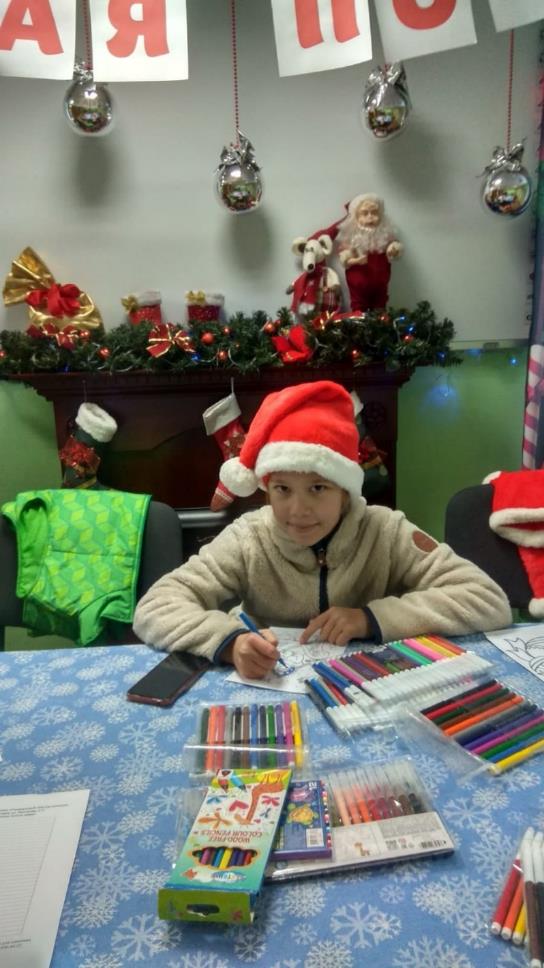 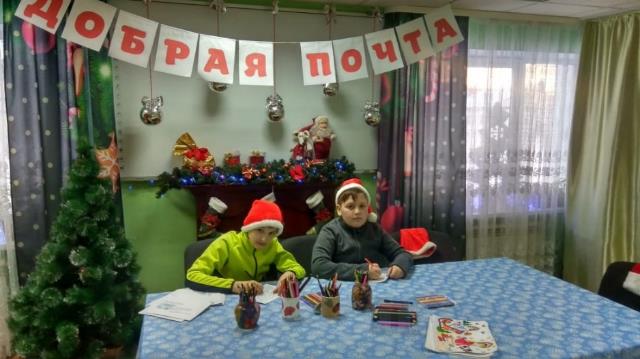 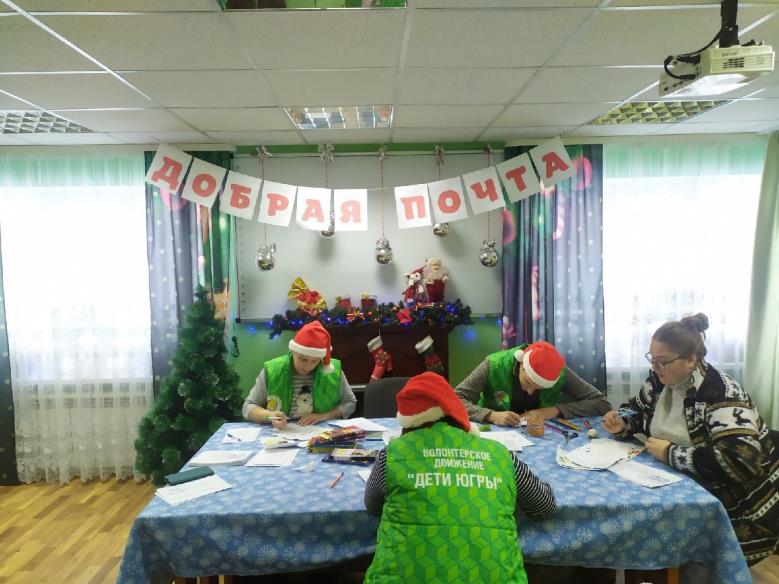 Акция «Дари Добро»Изготовление карандашниц и заколок для детей сирот, детей-инвалидов, детей с ОВЗ Березовского района (2021,2022)
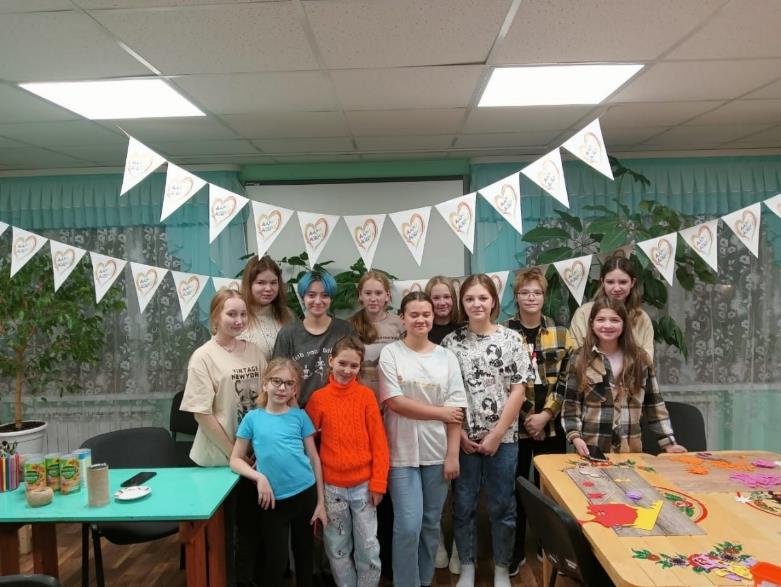 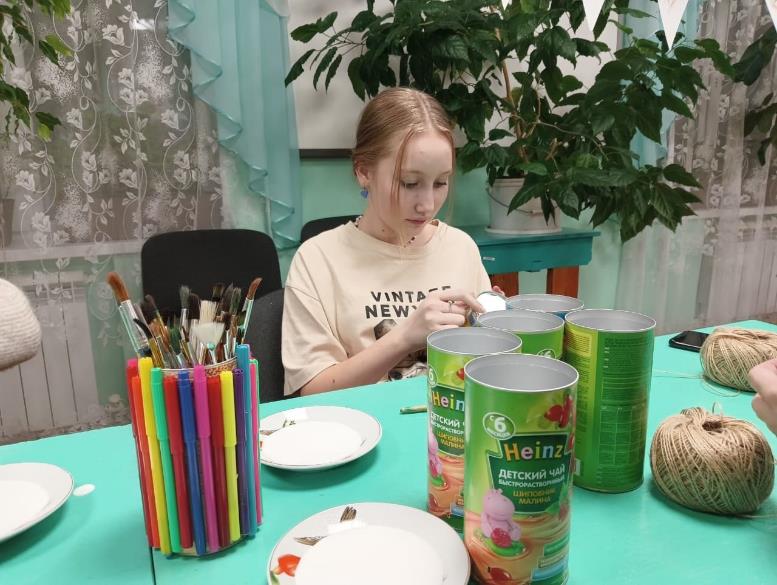 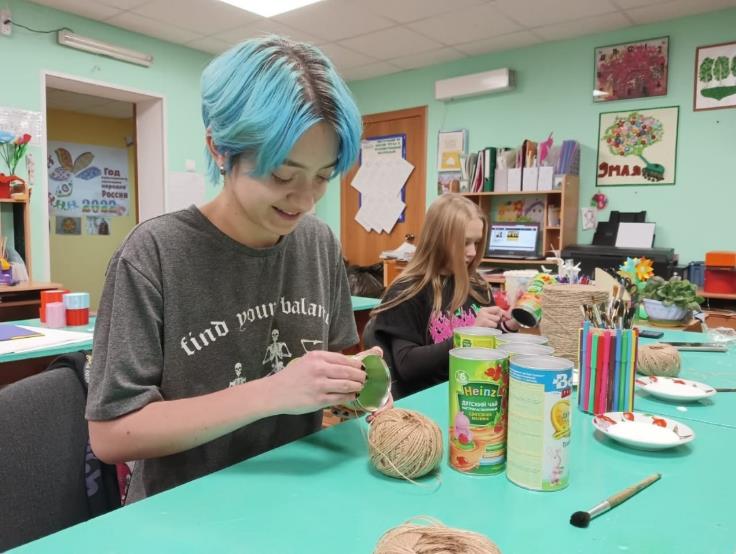 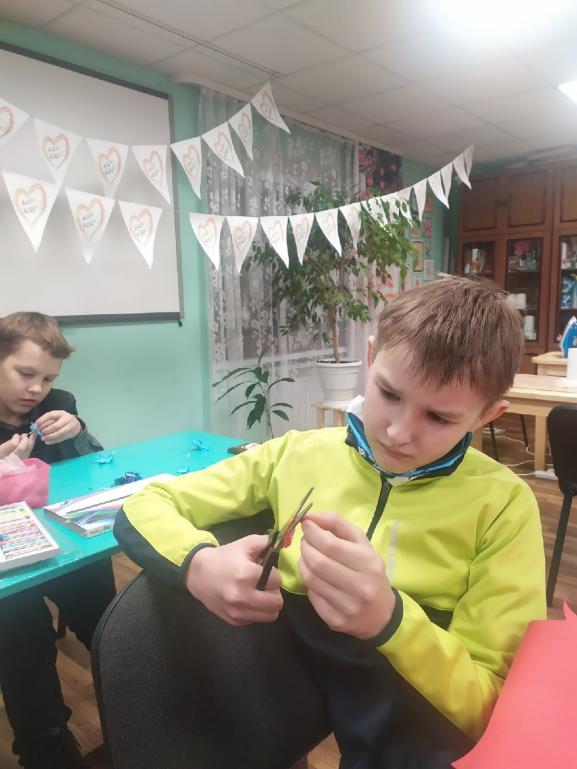 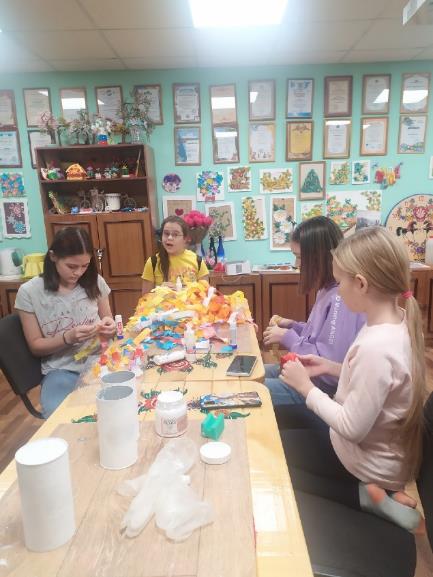 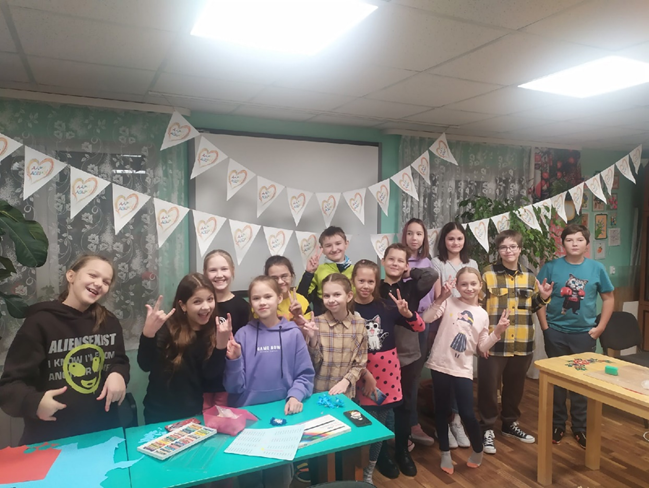 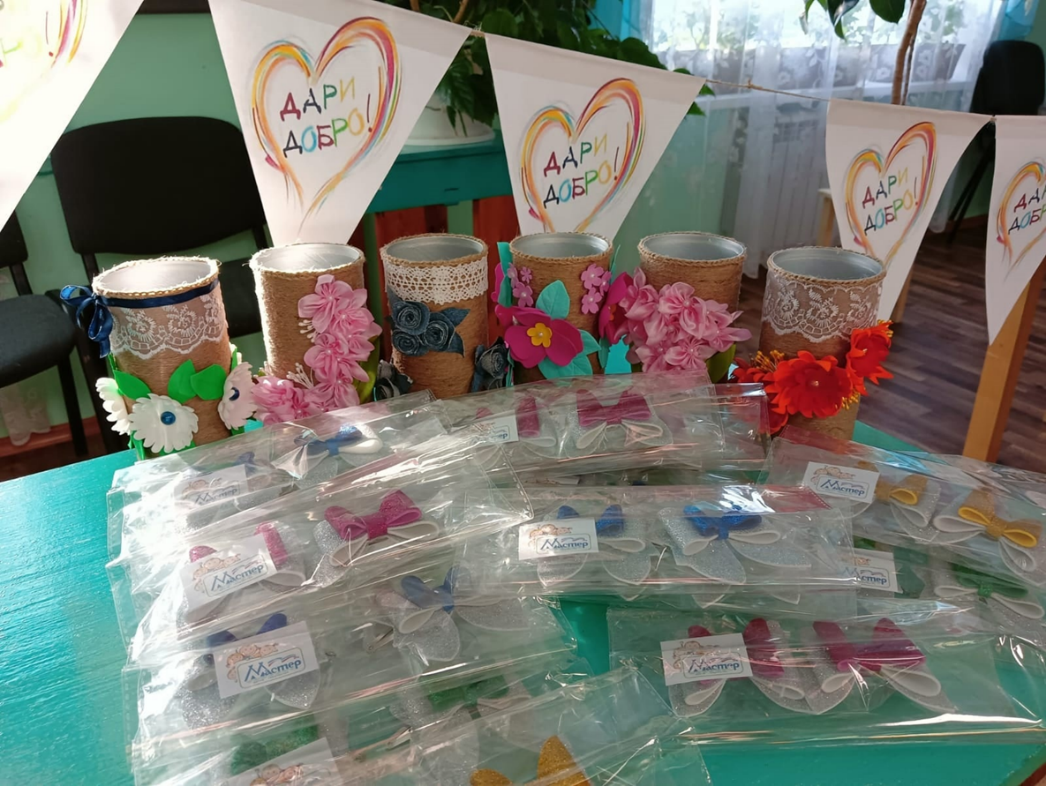 Профилактическая акция «Я – против курения»
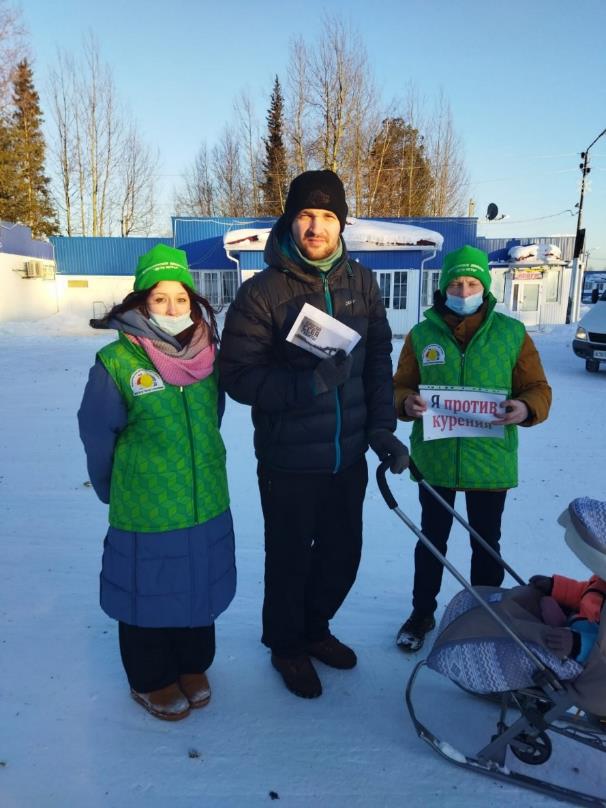 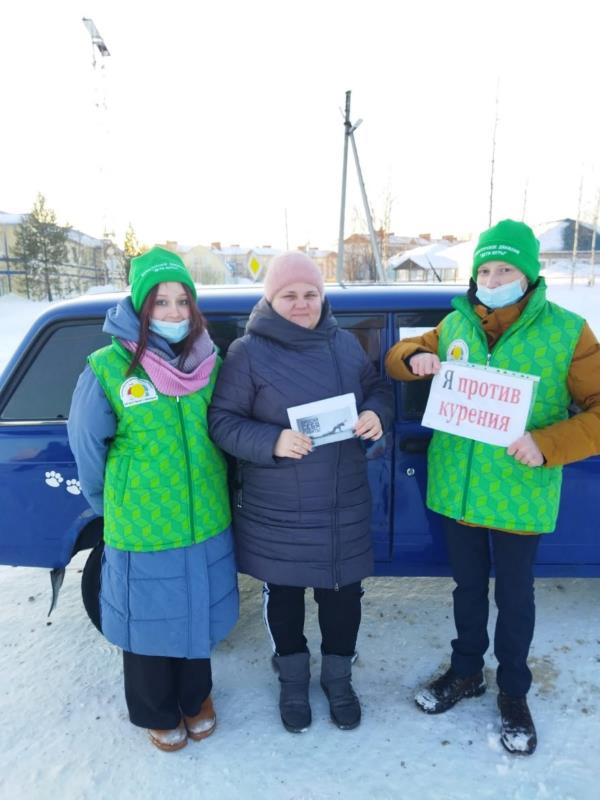 Окружная акция «Вам, любимые!»
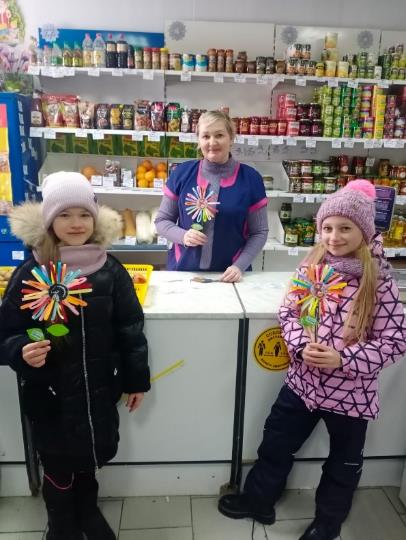 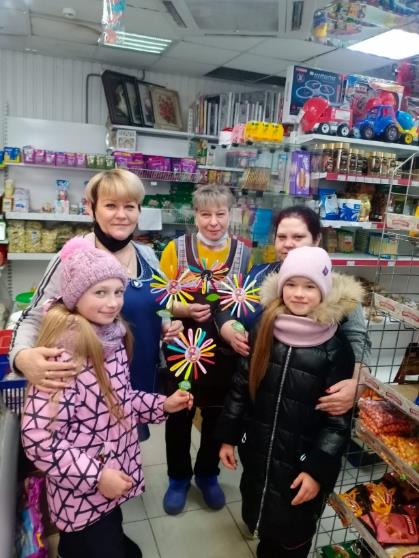 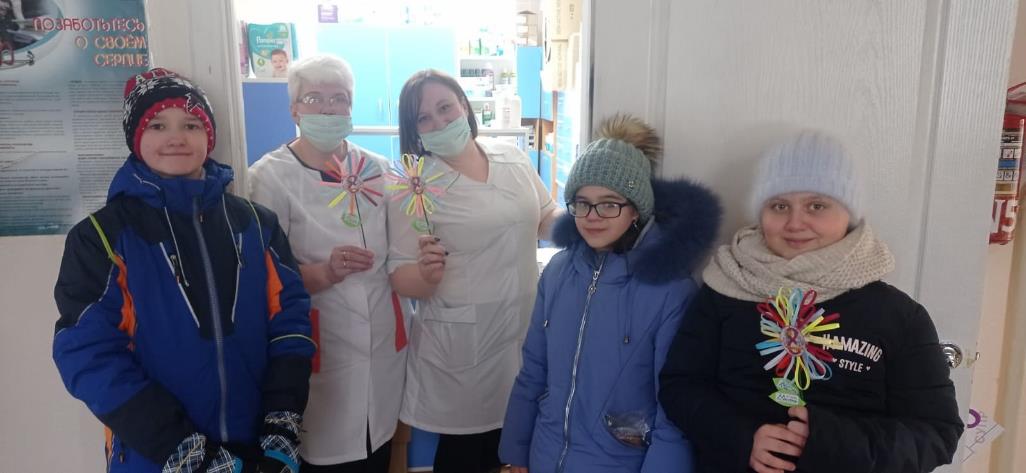 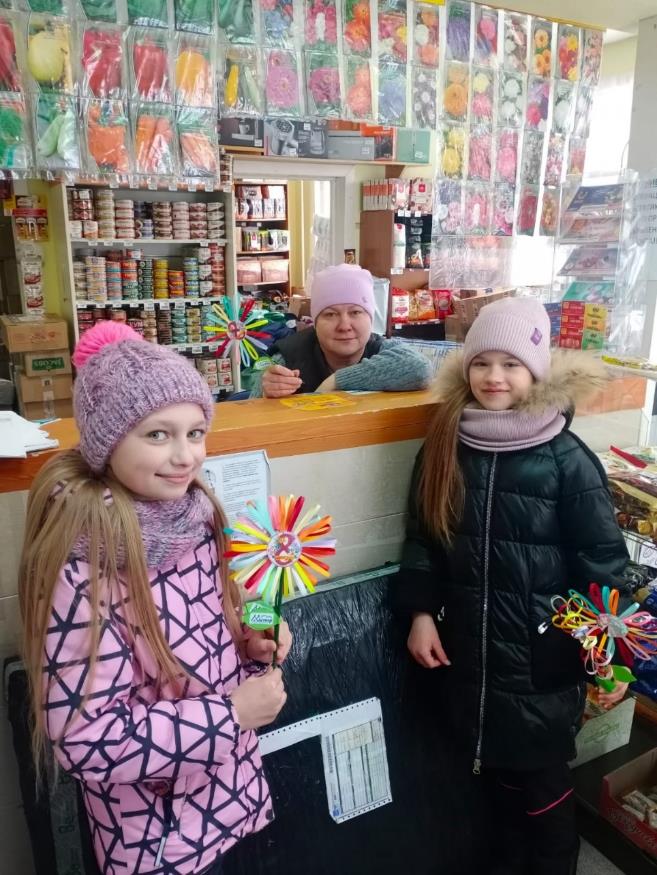 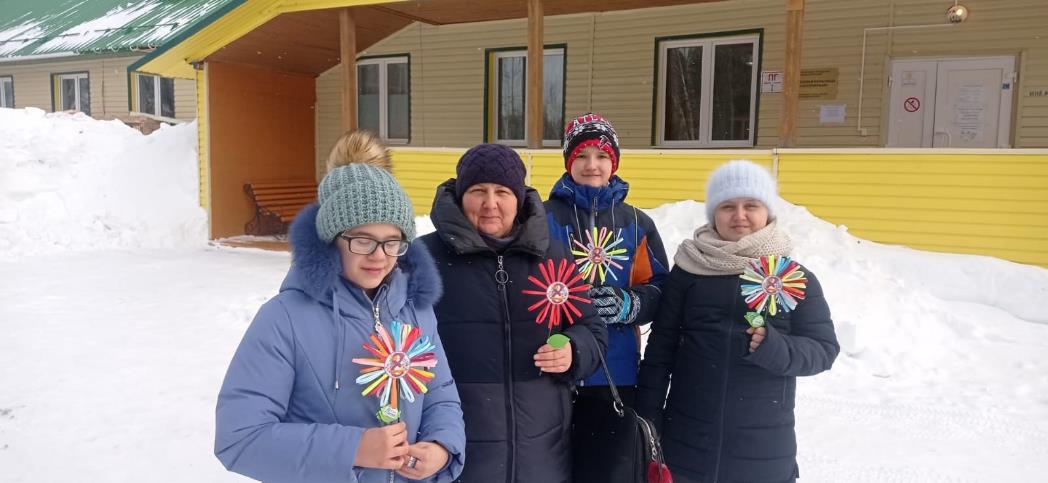 1 декабря – День борьбы со СПИДом
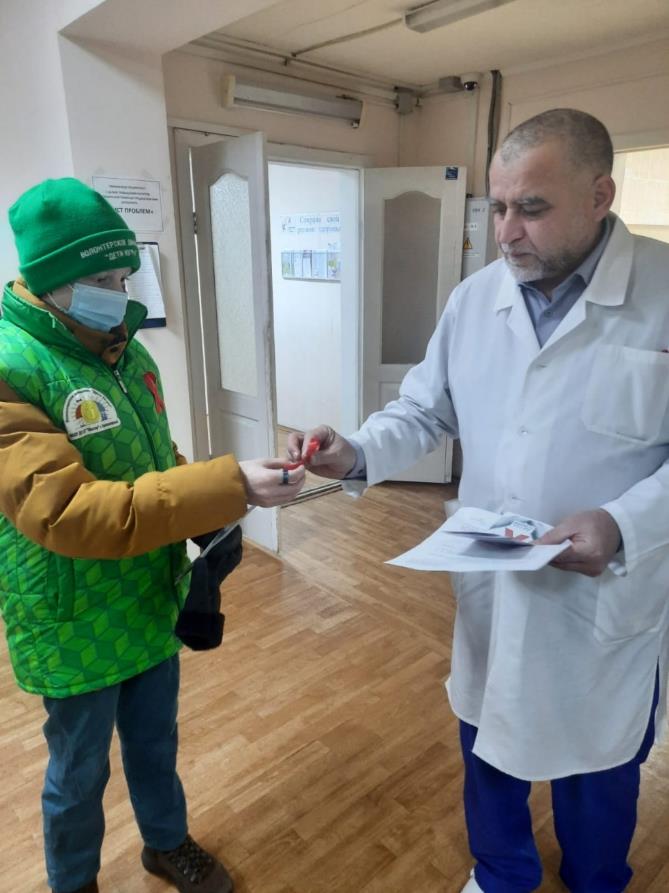 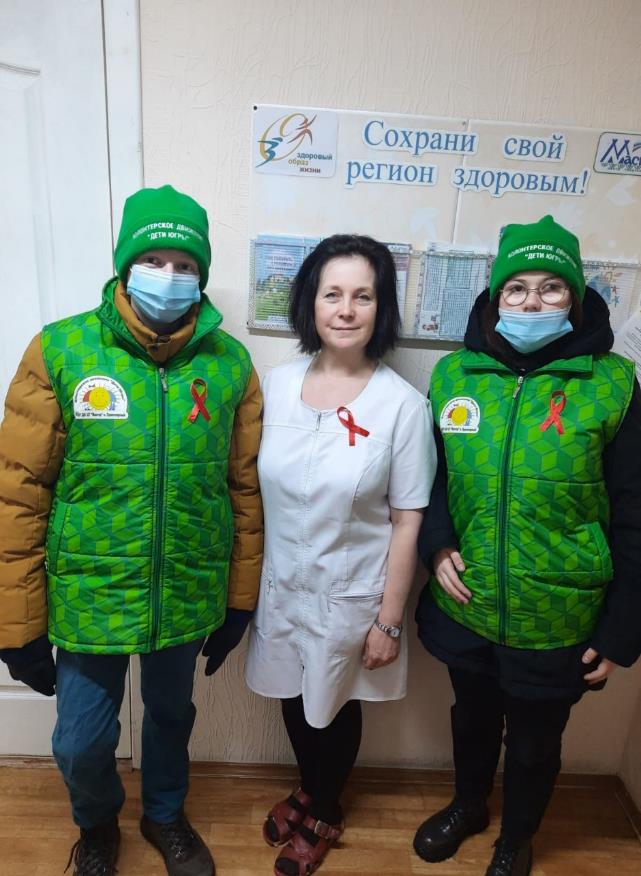 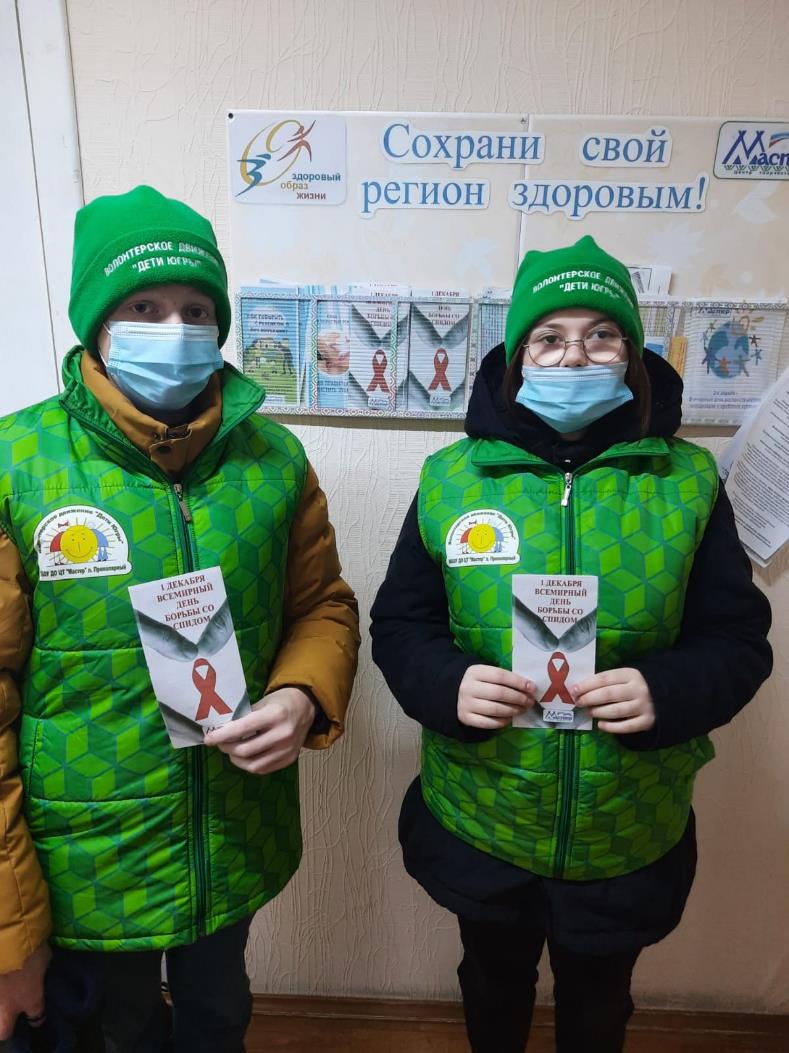 Всероссийская акция «Спасибо врачам»
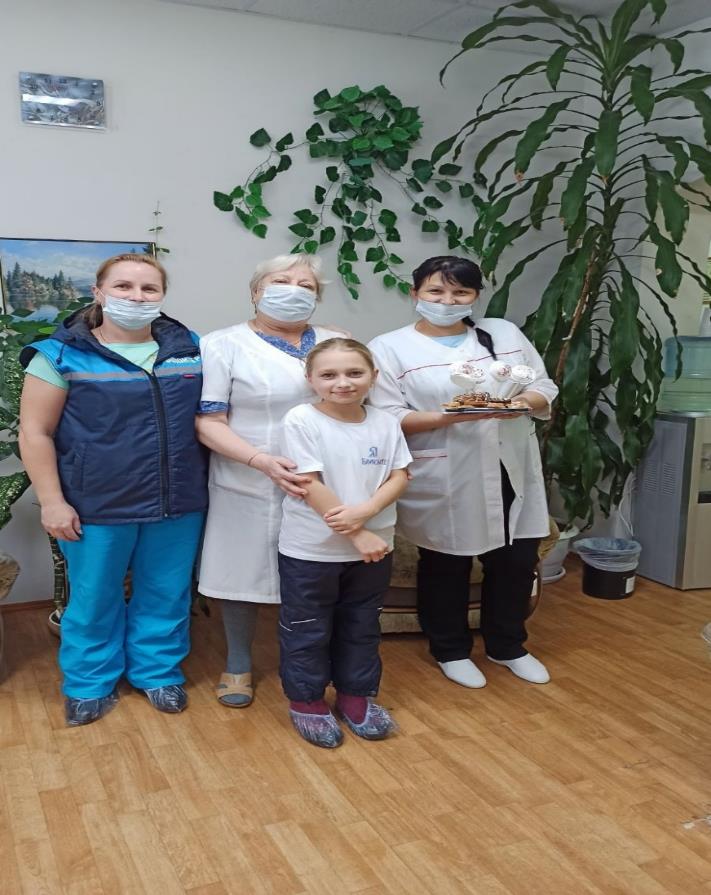 День неизвестного солдата
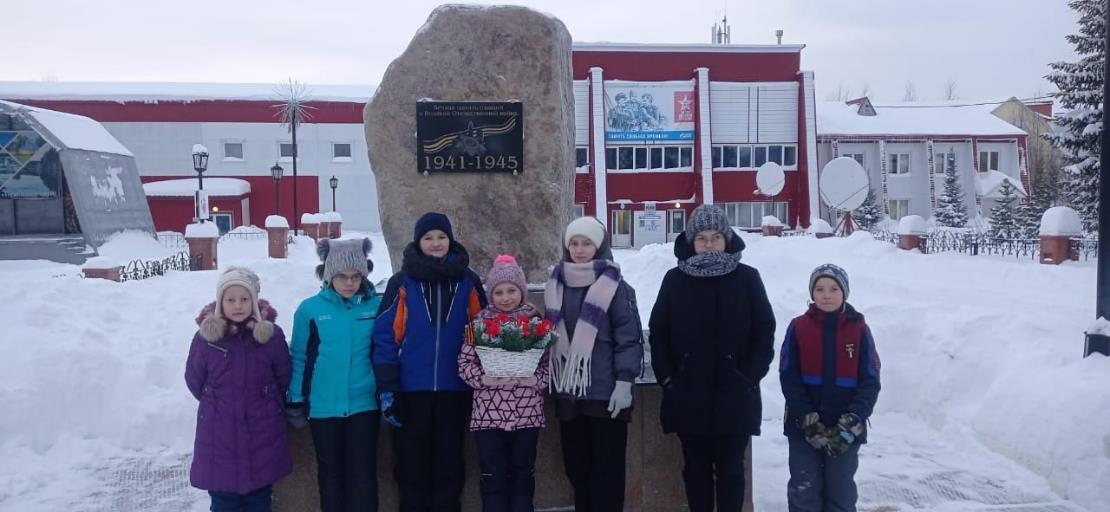 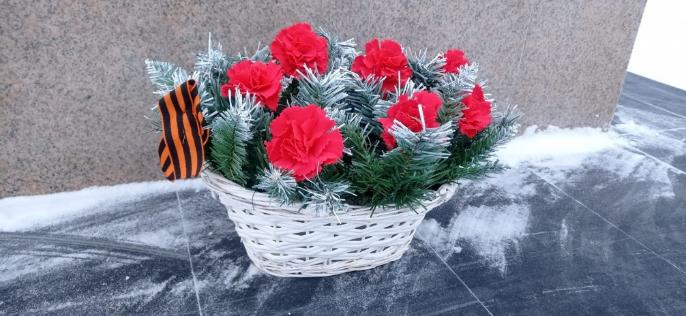 Участие в мероприятиях, посвященных 9 Мая
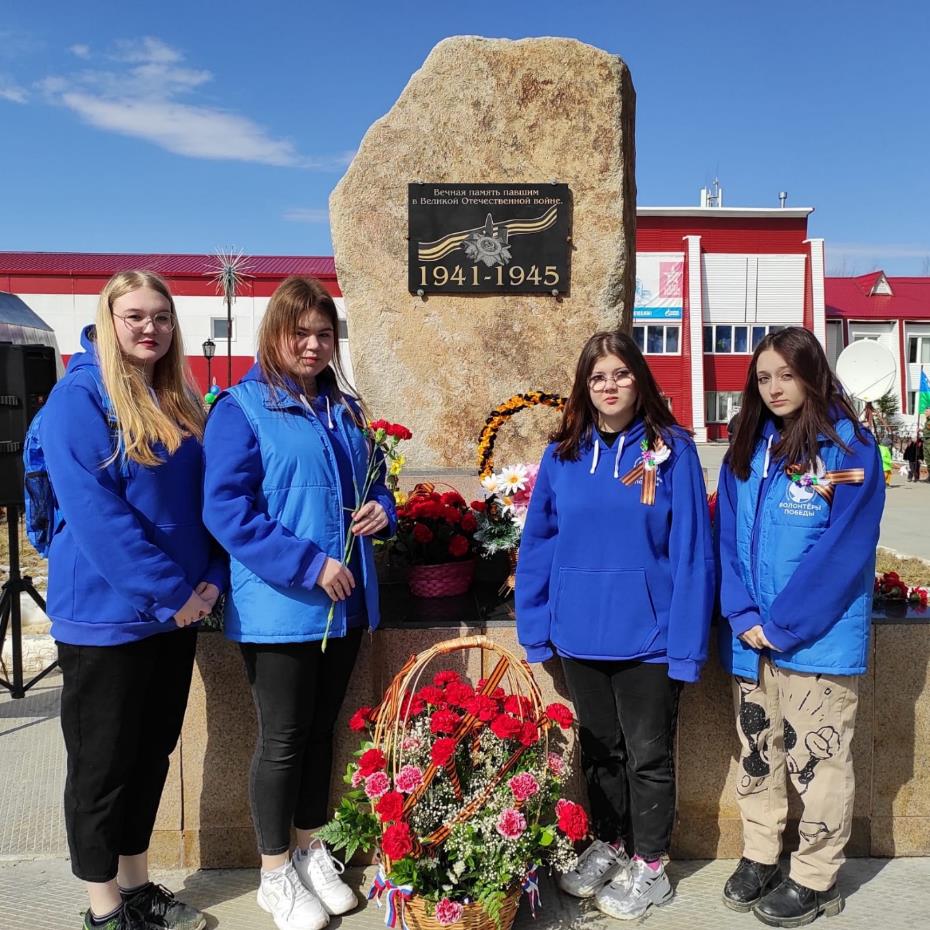 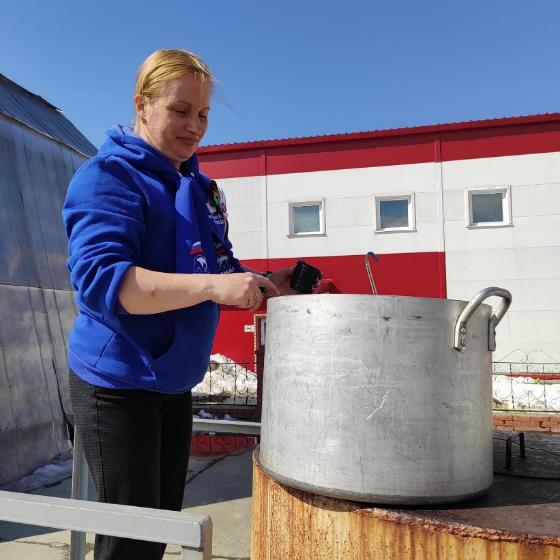 Шествие «Бессмертный полк»
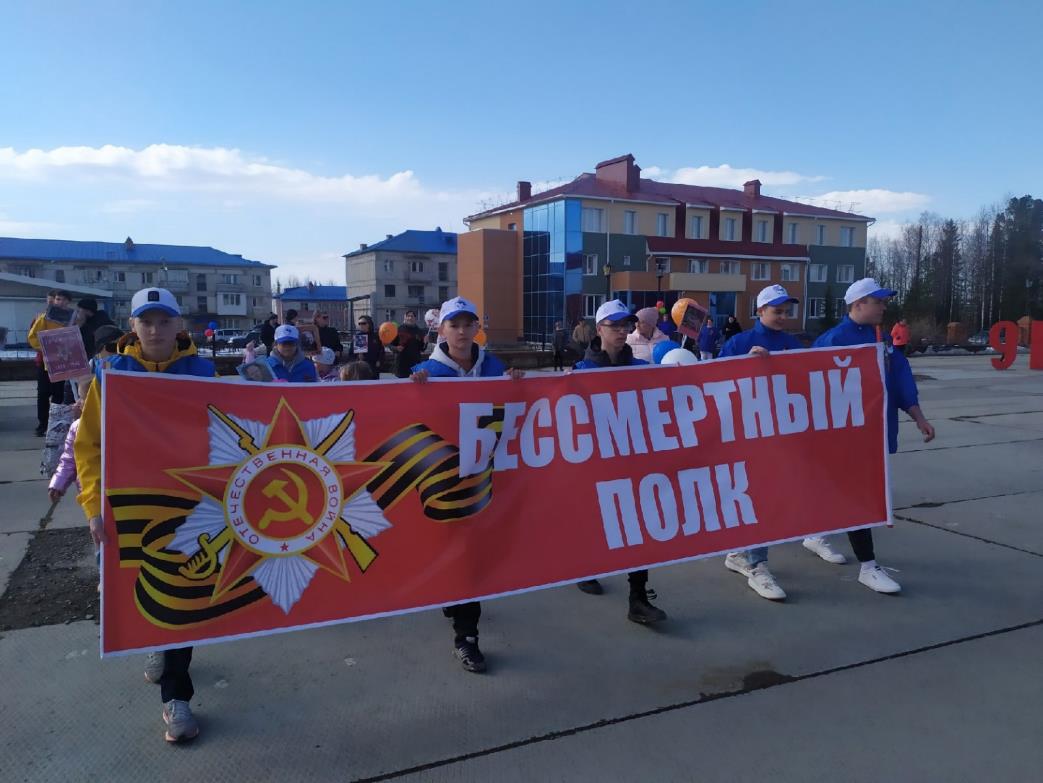 Всероссийская акция «Георгиевская ленточка»
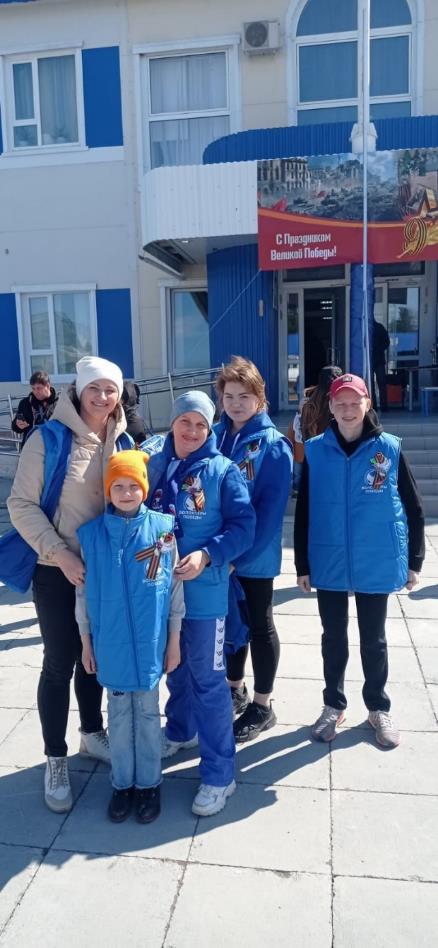 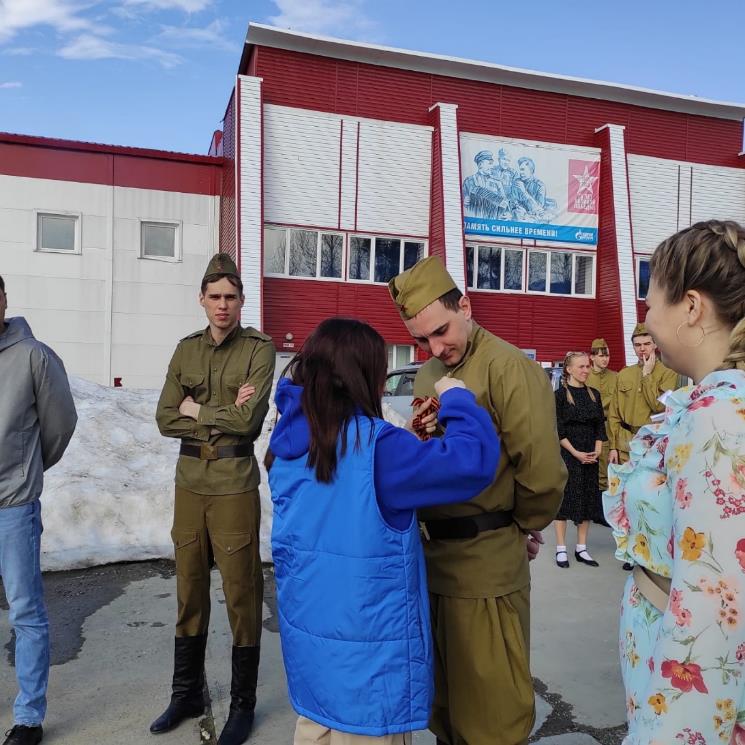 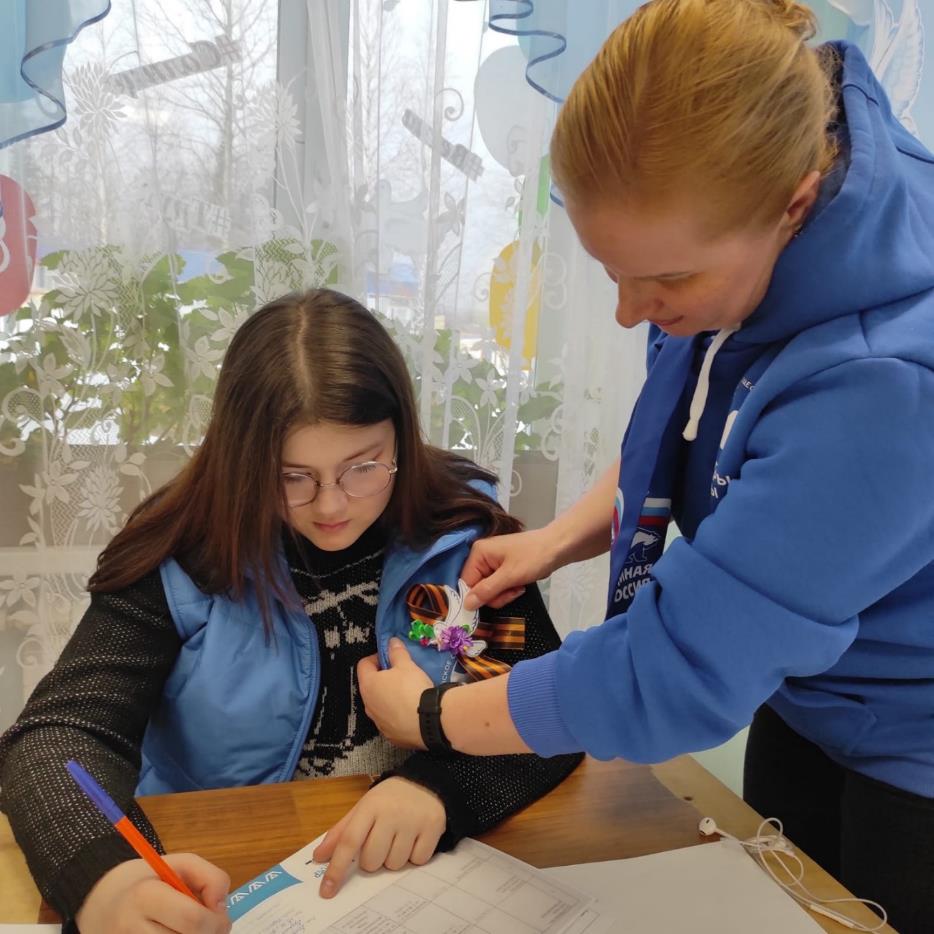 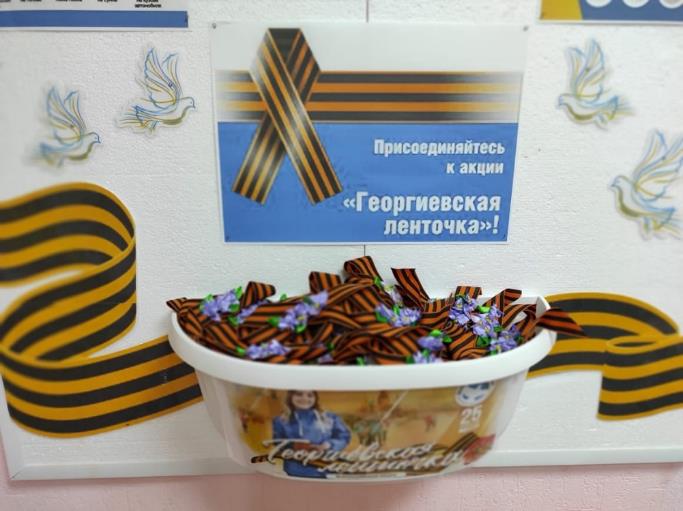 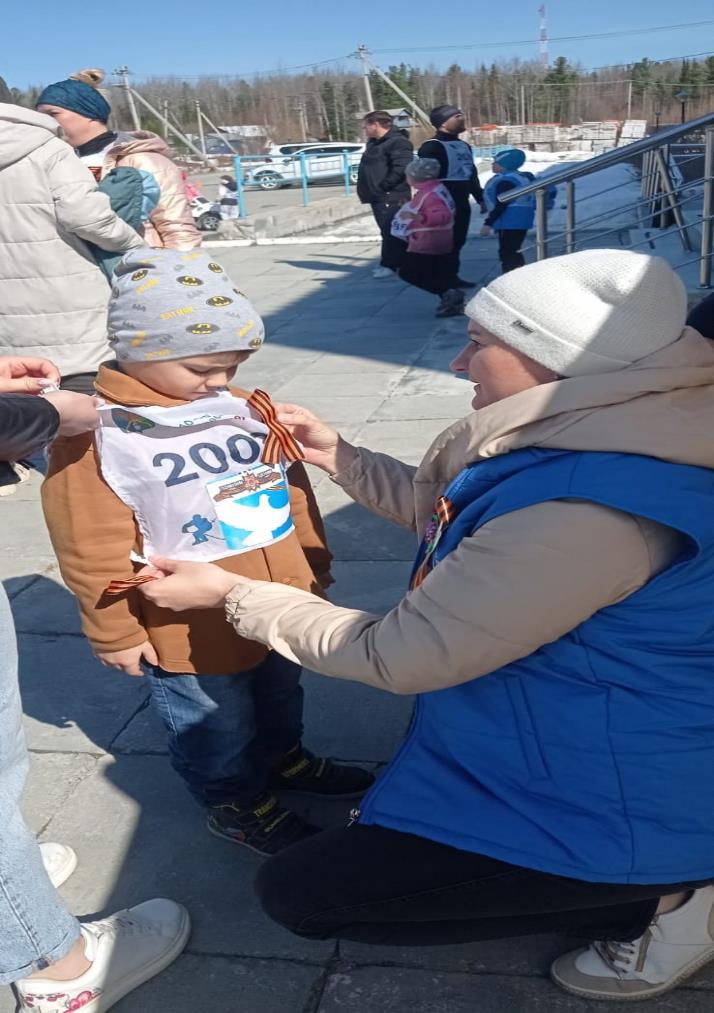 22 июня – День памяти и скорби
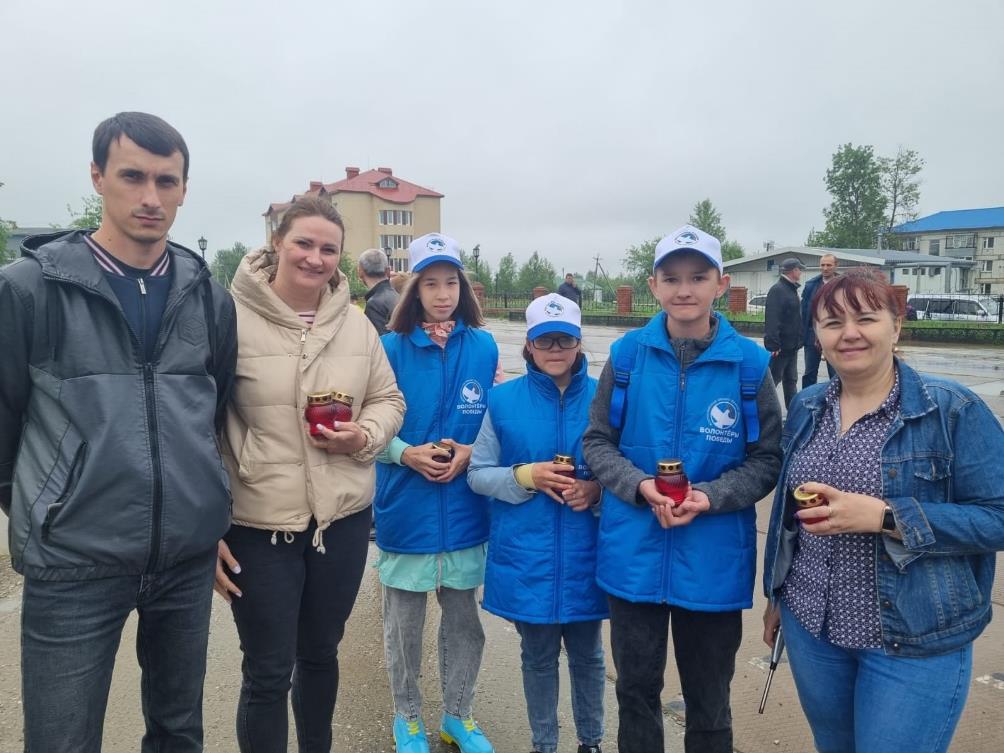 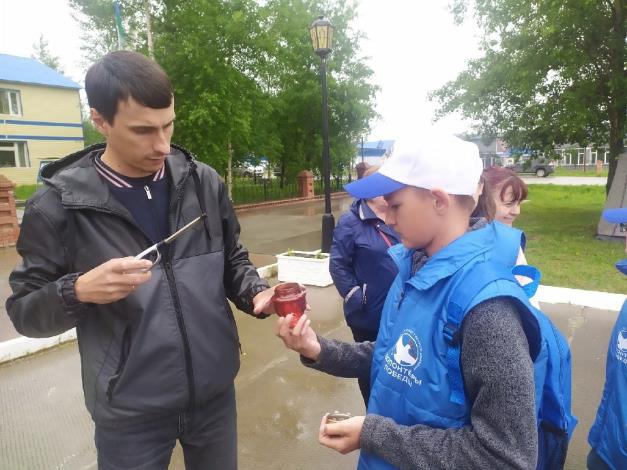 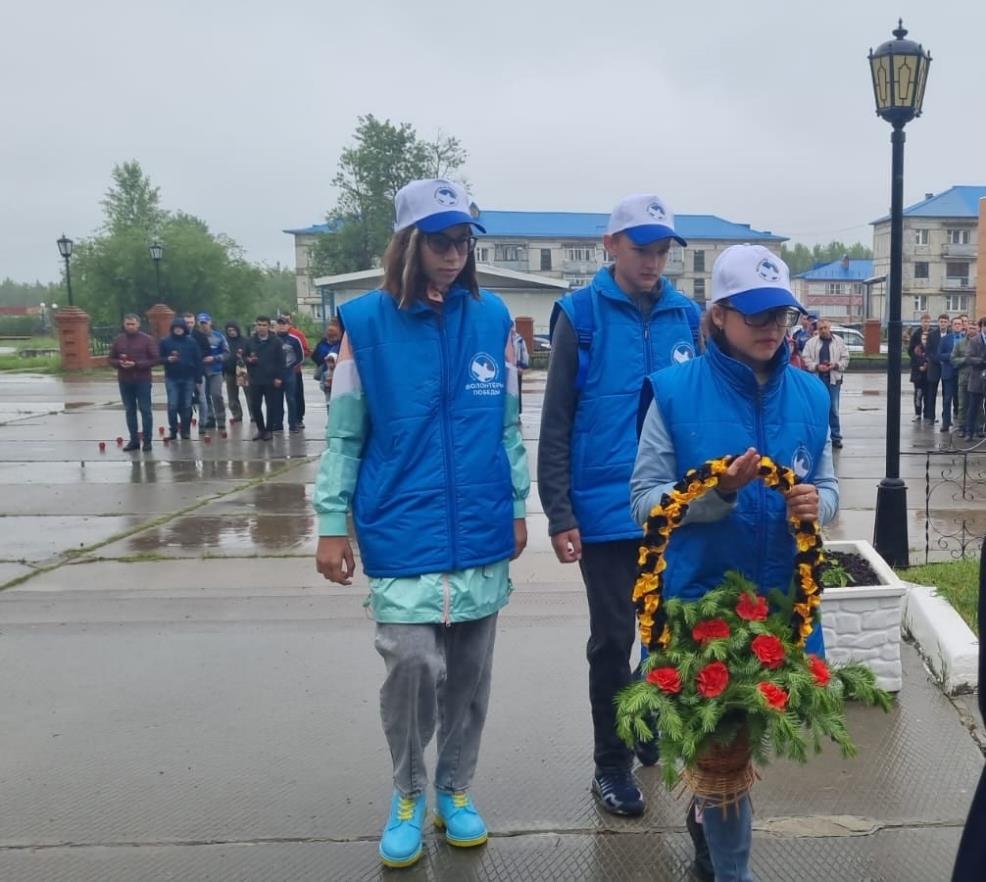 Участие во всероссийской акции «Письмо Победы»
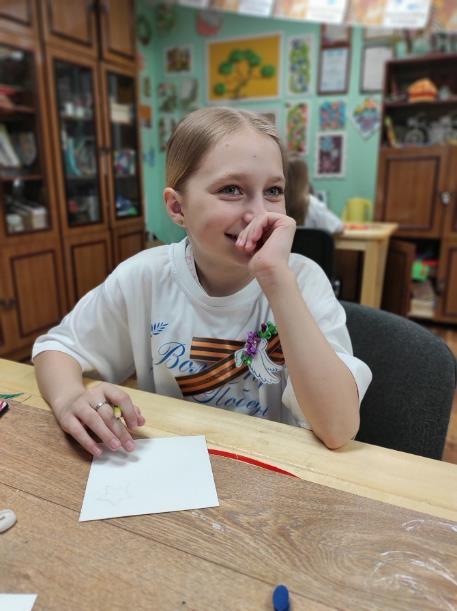 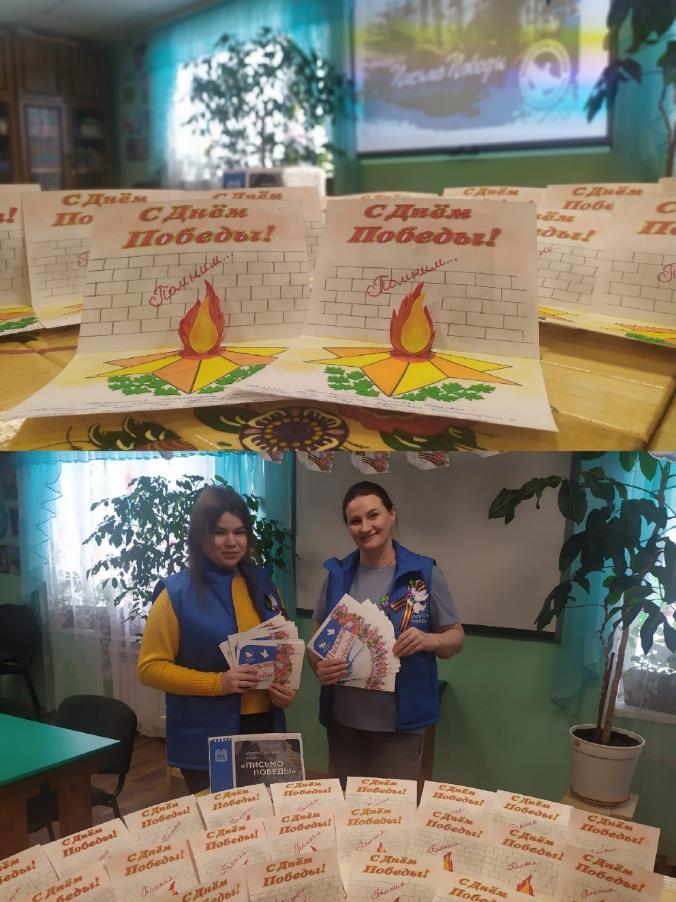 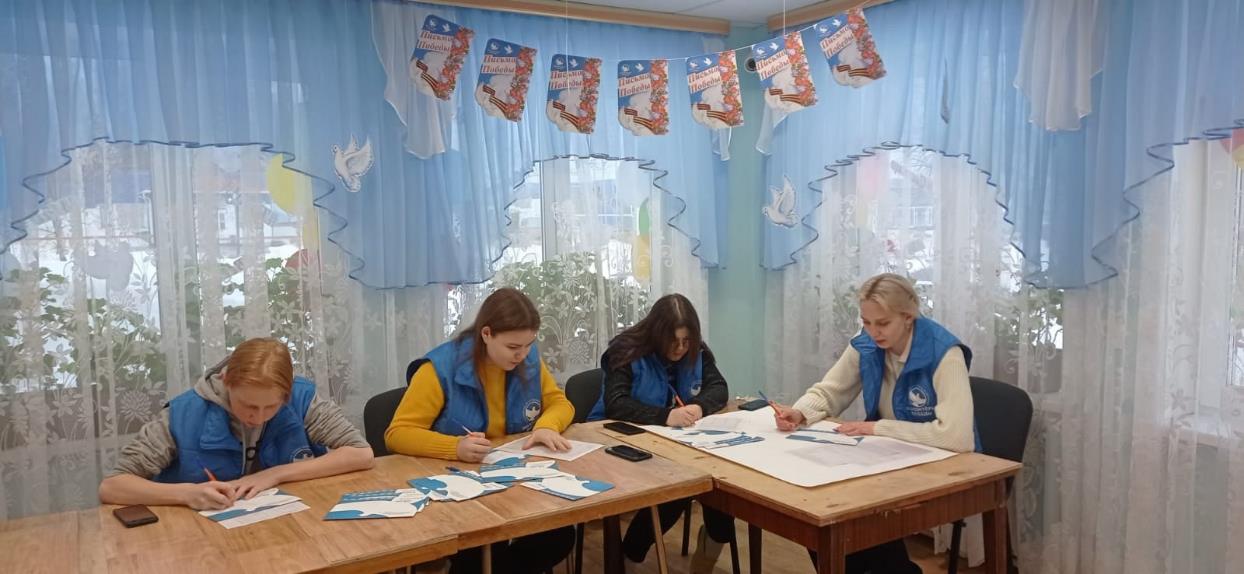 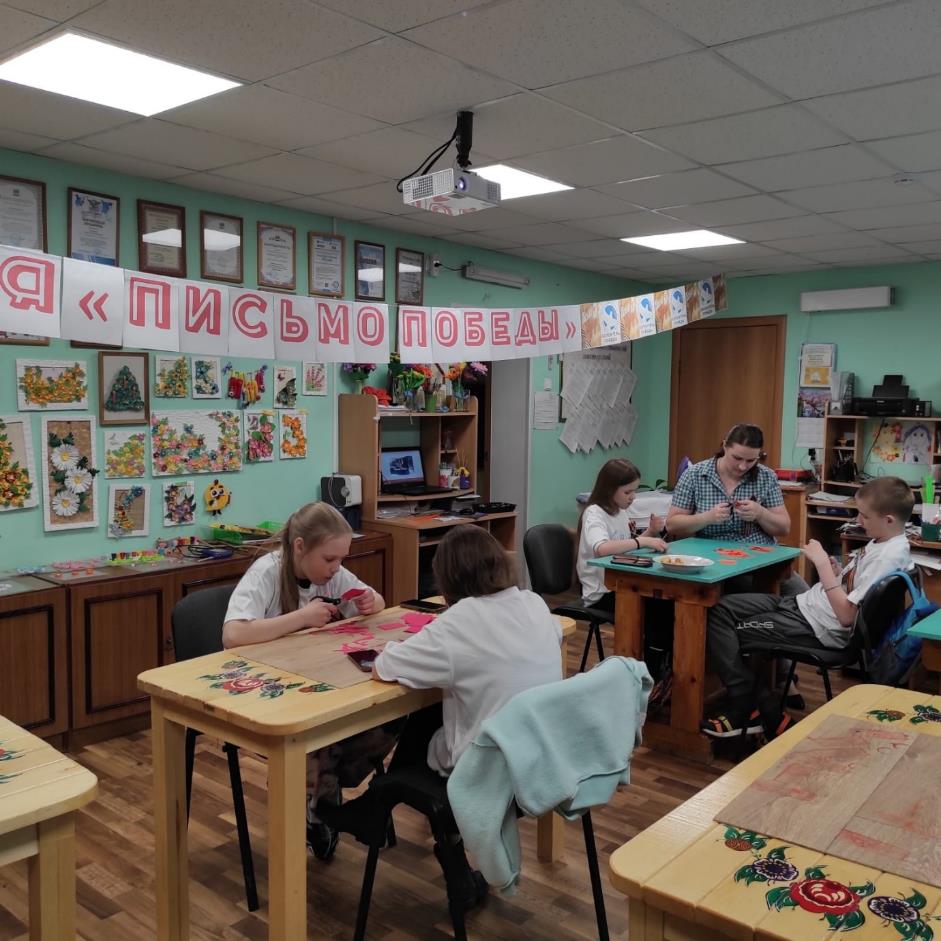 Участие в проекте «Города-Герои», посвященном Дню Победы
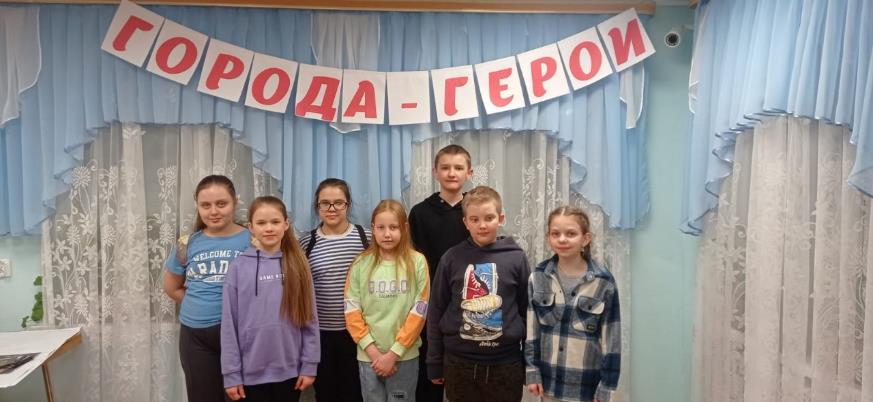 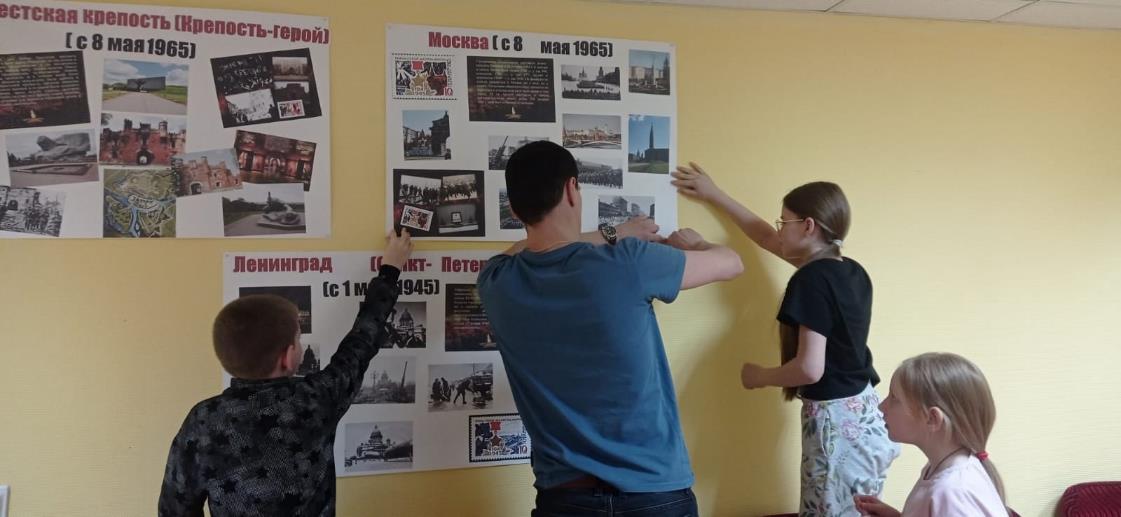 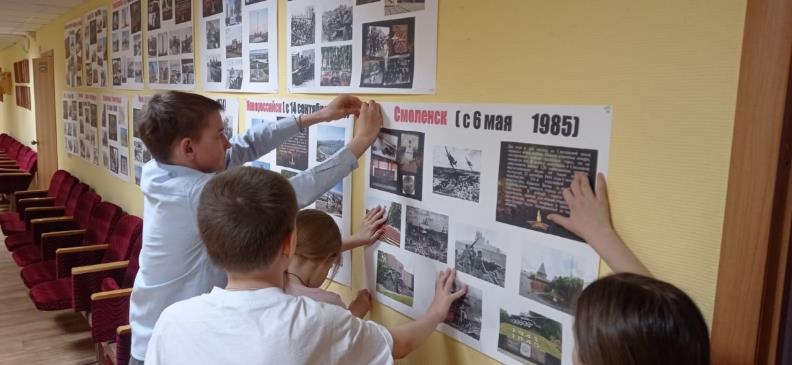 День Волонтера
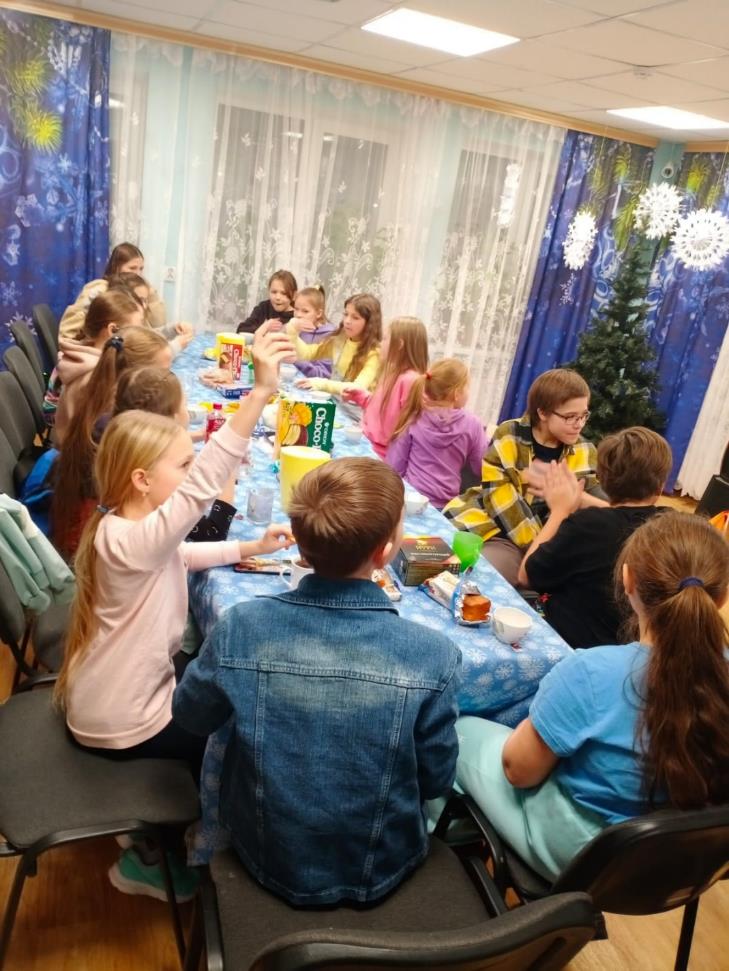 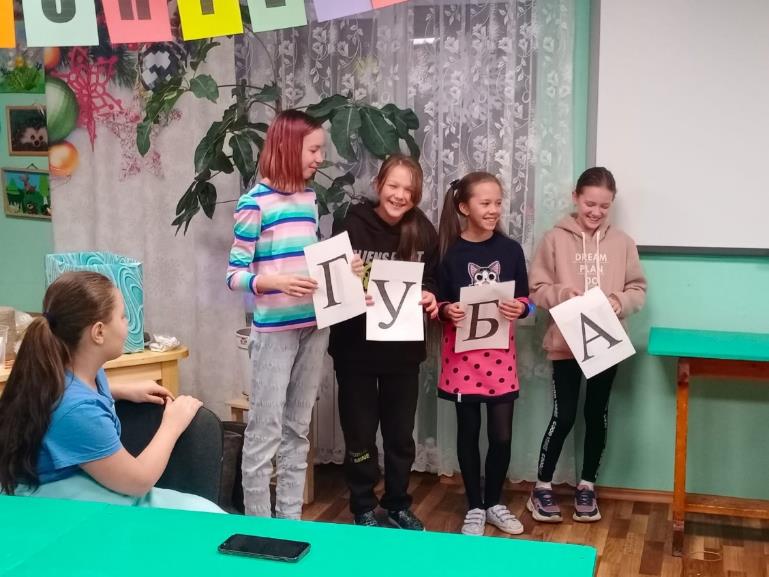 Награждение подарками Главы Березовского района
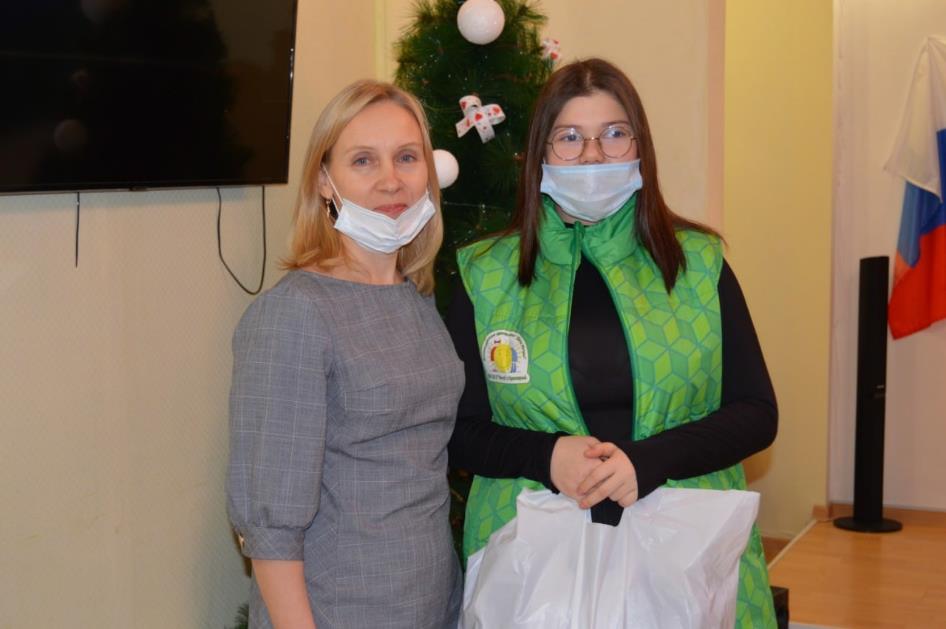 Акция «Письмо Солдату».Участникам СВО на Украине
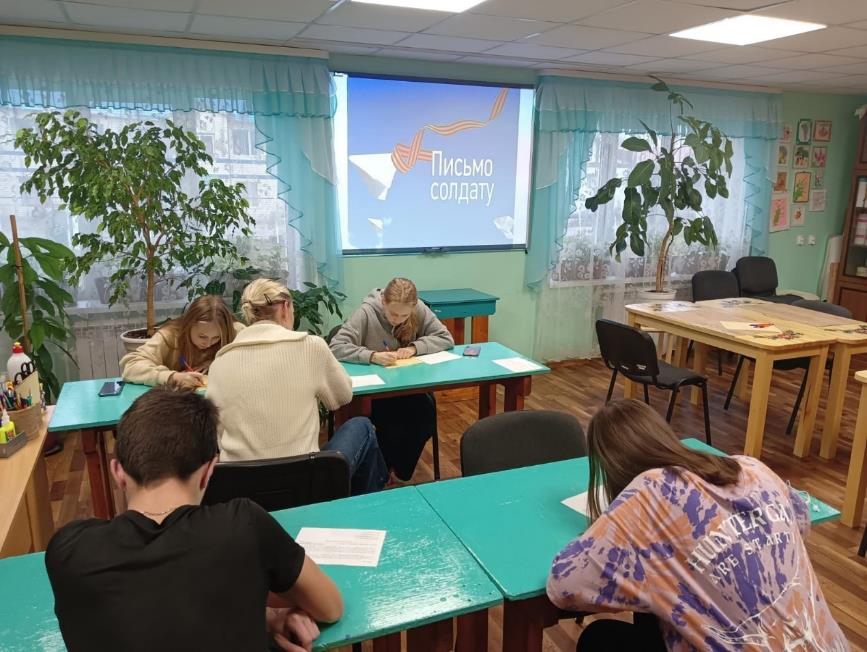 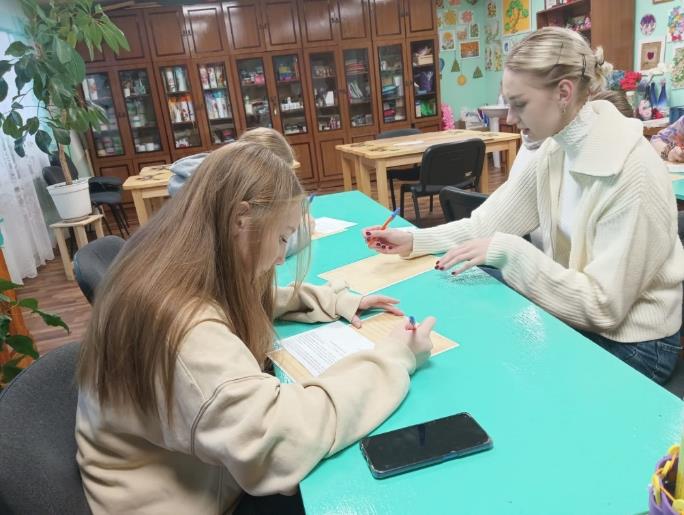 Итоги работы за прошедший год:
Работает четыре звена волонтеров – 8+, 14+, 35+, серебряные волонтеры;
Количество волонтеров увеличилось до 43 человек;
Участие в различных акциях (районных, окружных, всероссийских);
Официальная регистрация на сайте ДОБРО.РУ – есть отличительный знак  - 3 года на платформе. Все волонтеры имеют регистрацию на данной платформе, ведутся электронные волонтерские книжки;
Участие в патриотических акциях – письма и открытки ветеранам войны и труженикам тыла, детям войны. Традиционное, ежегодное участие в акциях «Письмо Победы», «Георгиевская ленточка»;
Особое внимание уделяется работе с организациями, которые имеют отношение к деятельности  с детьми-инвалидами, детьми с ОВЗ, детьми-сиротами и пожилыми Березовского района и отдельных городов ХМАО-Югры;
Более 25 мероприятий с участием волонтеров за календарный год;
Участие в профилактических акциях на территории поселка Приполярный.
Благодарим за внимание!!!
«Маленький акт доброты стоит больше, 
чем величайшее намерение» 

Оскар Уальд